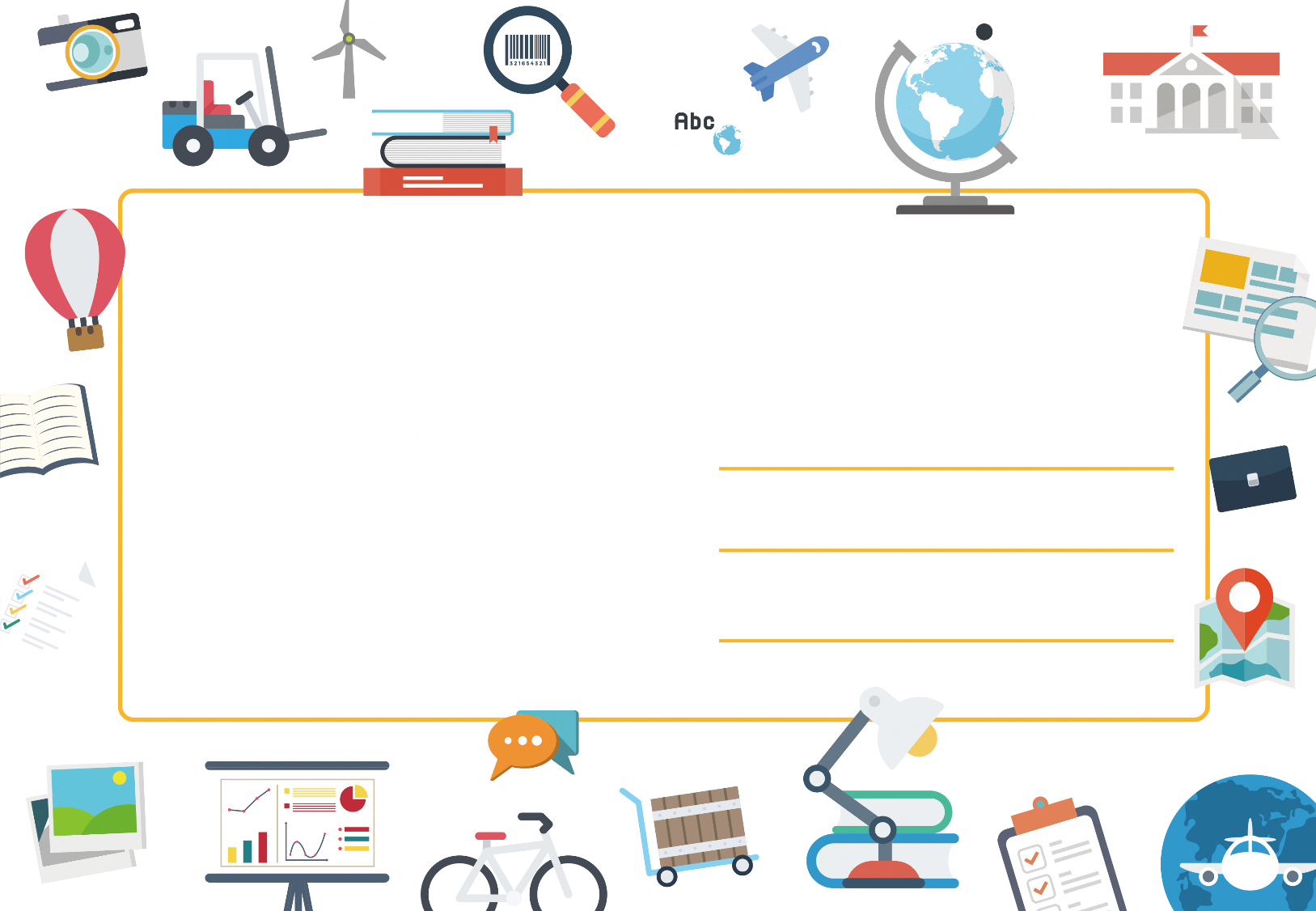 Lộ trình giáo dục của
Nhật Bản
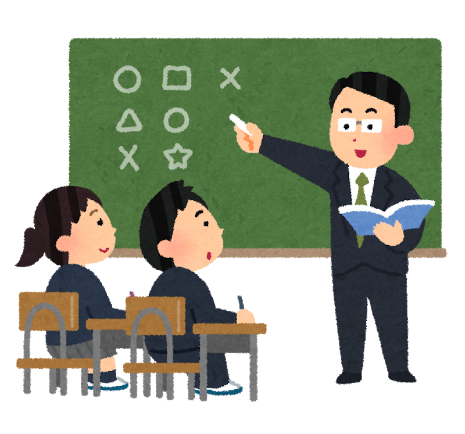 ～ Phiên bản Tỉnh Aichi ～
Tháng 9 năm 2024
Hiệp hội Giao lưu quốc tế tỉnh Aichi
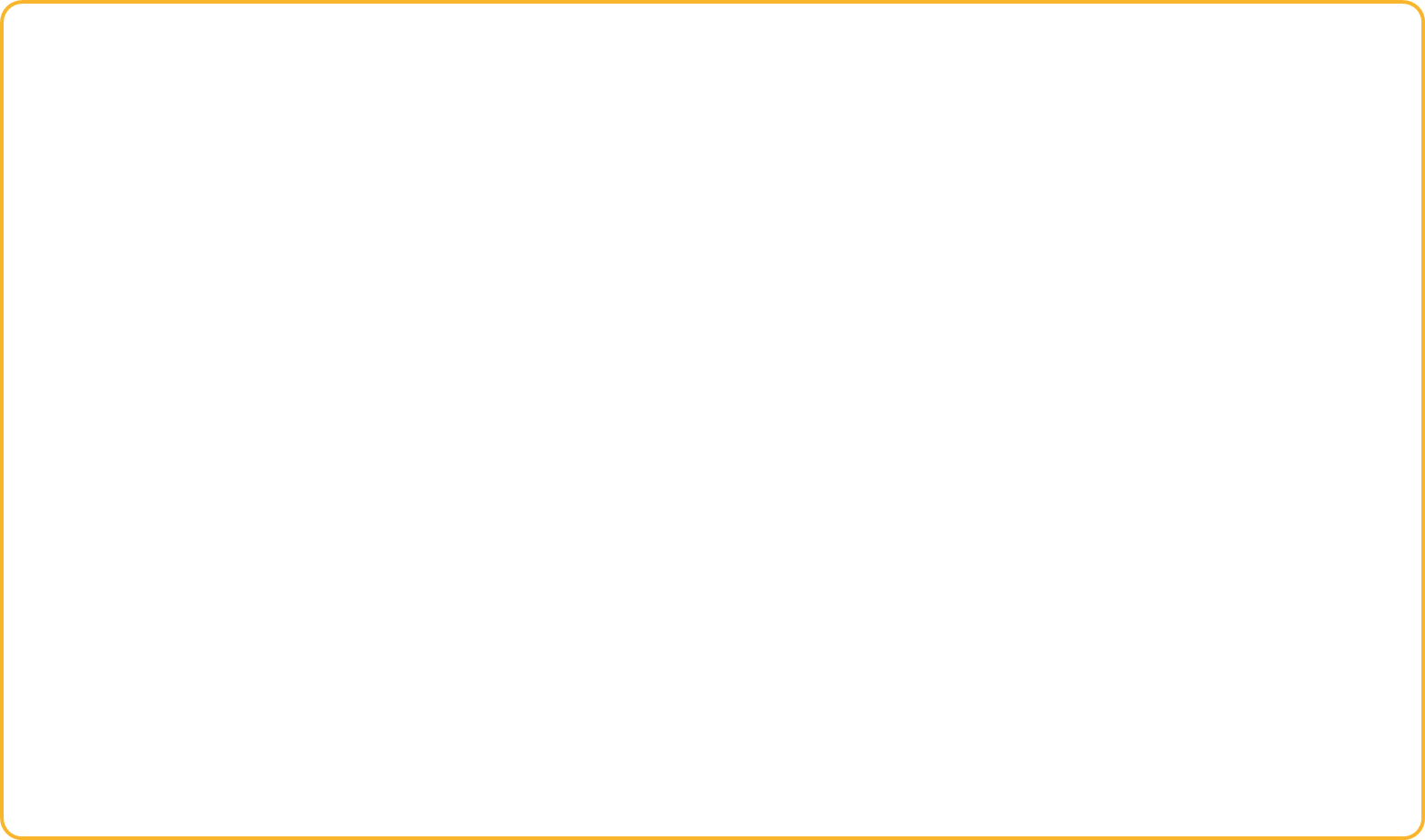 Nội dung
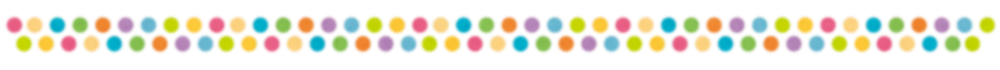 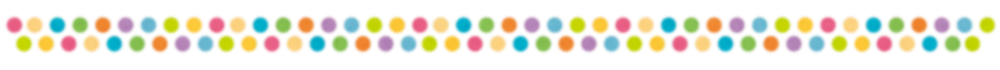 - 1 -
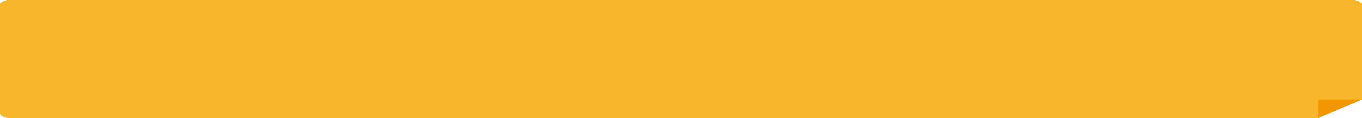 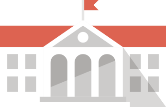 １．Về hướng đi sau khi tốt nghiệp trung học cơ sở.
Trường trung học Chương
trình giai đoạn đầu
3 năm
Trường trung học
Chương
trình giai đoạn sau
3 năm
Đại học
4 năm
(Một số khoa, như khoa y, có thời gian học là 6 năm.)
Sau Đại học
2~5 năm
Khối Trung học Cơ sở 3 năm
Khối Trung học Phổ thông 3 năm
Trường Trung học Phổ thông Linh hoạt-Flexible High School
P.12
《Hệ học cả ngày》
Trường trung học phổ thông 3 năm
P.8
Trường trung học cơ sở
3 năm
Cao đẳng
2 năm
《Hệ học nửa buổi/
Hình thức học từ xa》
Trường trung học phổ thông 3 năm
P.9
Trường kĩ thuật chuyên nghiệp
/ Trường Kosen  5 năm
P.27
Trường chuyên môn 
Chương trình phổ thông
(Trường trung cấp chuyên nghiệp)
1 đến 3 năm
Trường chuyên môn 
Chương trình dạy nghề
(Trường dạy nghề / Trường Senmon)
1 đến 4 năm
xin việc,...
Trường chuyên môn Chương trình chung
1 năm trở lên
P.29
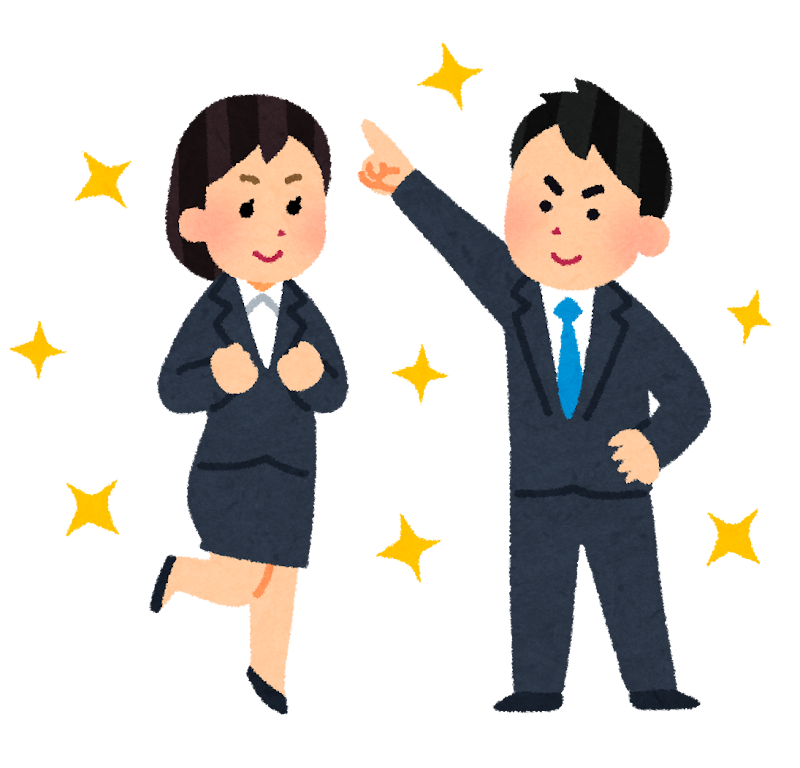 P.29
Giáo dục bắt buộc
Đến 15 tuổi
- 2 -
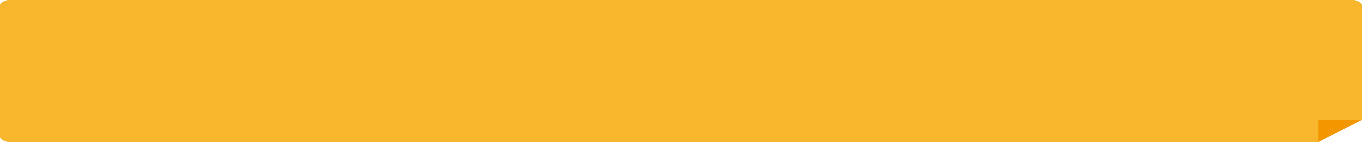 ２．Sau khi tốt nghiệp trung học cơ sở, bạn sẽ làm gì?
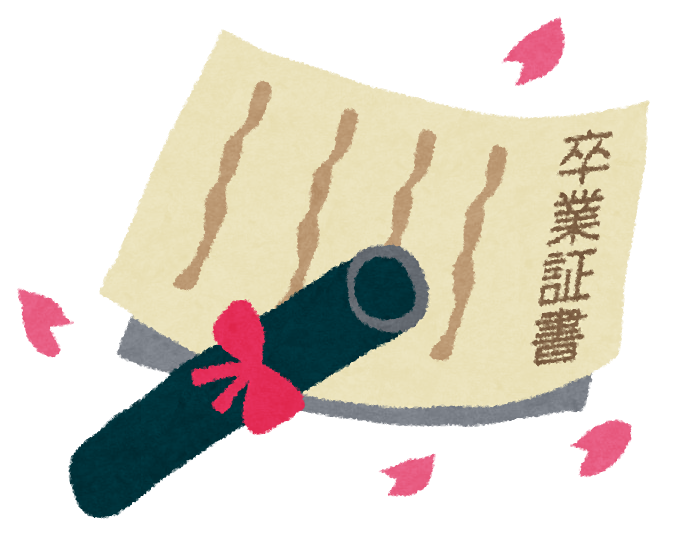 v
① xin việc làm
・Tìm việc thông qua các hoạt động xin việc
・Có những kì thi như viết bài luận hoặc phỏng vấn
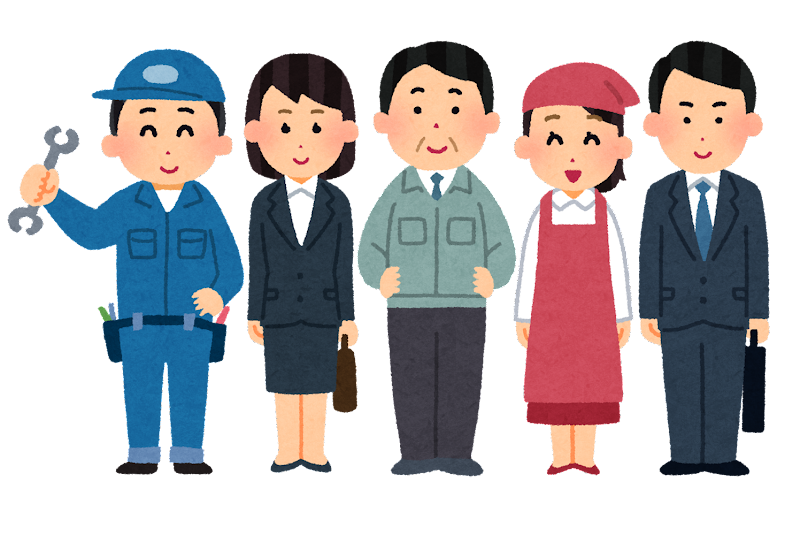 ② học lên cấp
・Học ở trường THPT , trường trung cấp 
・Cũng có những người vừa đi làm vừa đi học. 
・Có những trường học online 
・Có những kì thi như viết bài luận hoặc phỏng vấn
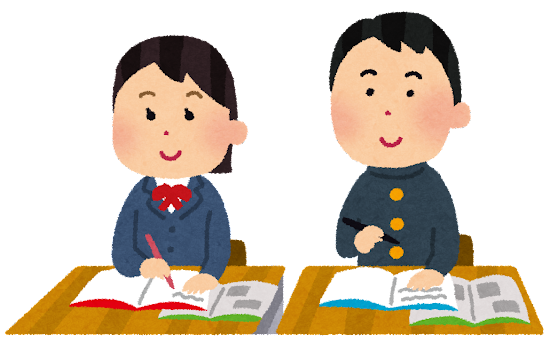 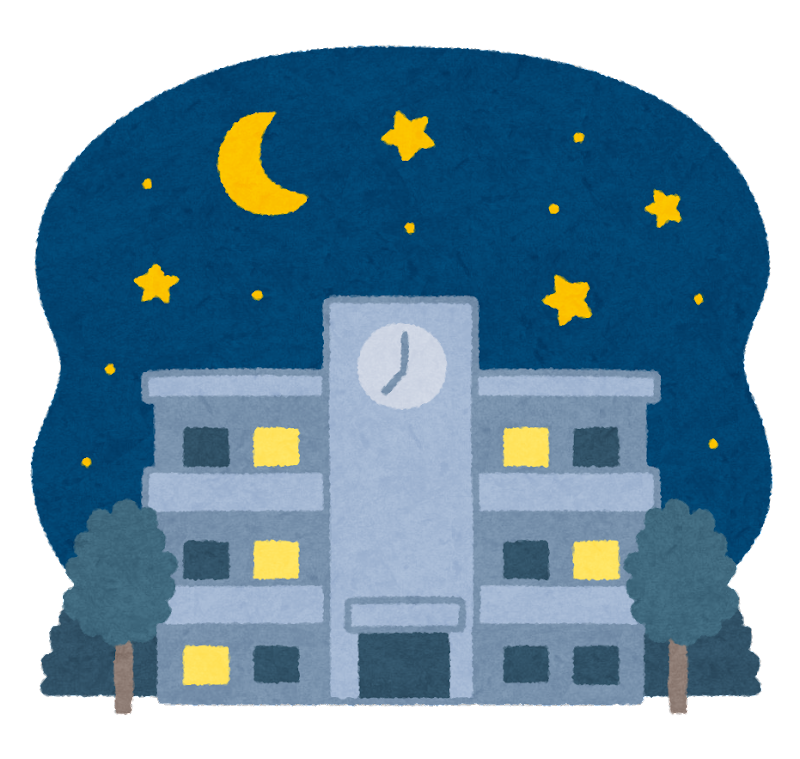 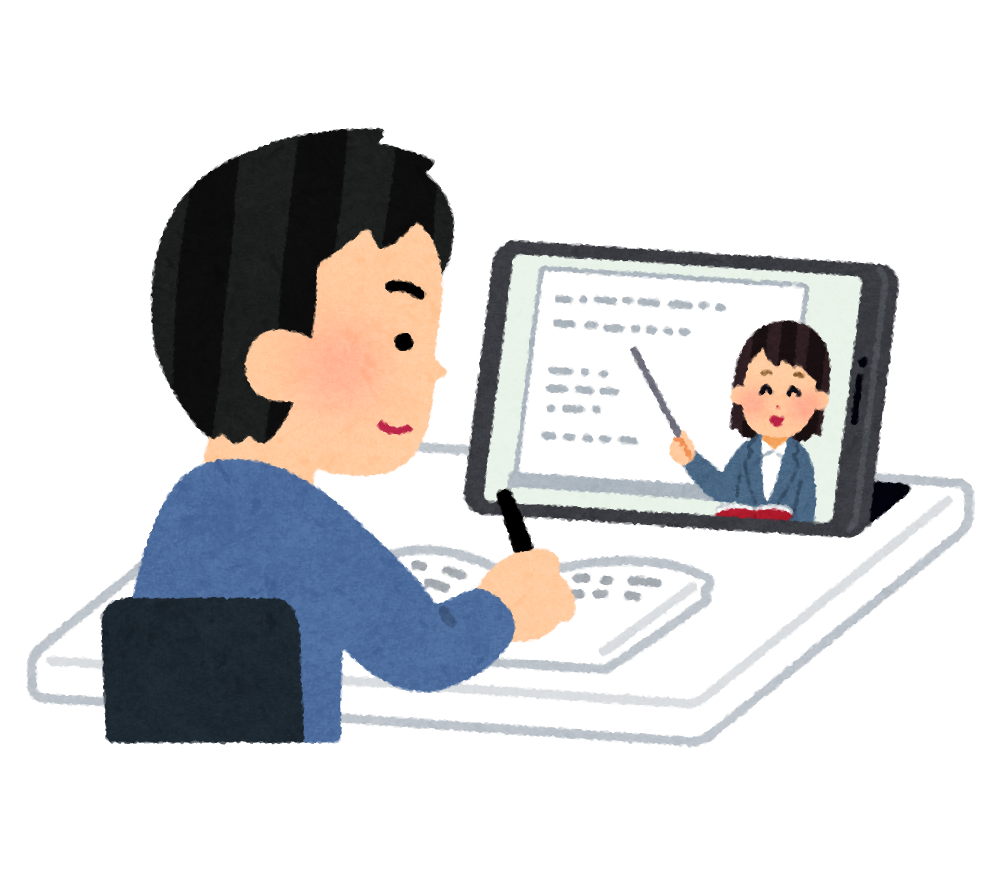 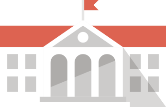 - 3 -
v
Tại tỉnh Aichi:
＊ 98,5% học sinh tốt nghiệp trung học cơ sở học lên trung học phổ thông, v.v...
＊ 58,2% học sinh tốt nghiệp trung học phổ thông học lên đại học, cao đẳng, trường chuyên môn, v.v...
（Khảo sát cơ bản các trường học năm 2023）
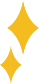 v
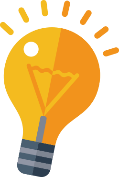 Tại sao phải đi học THPT , trung cấp
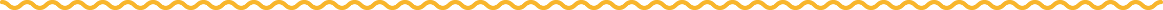 Số người tìm việc làm sau khi tốt nghiệp trung học cơ sở  ＝ 1/100 người
Các doanh nghiệp Nhật Bản thường tuyển dụng nhân viên đã tốt nghiệp trường trung học phổ thông, đại học hay trường chuyên môn.
Nhiều người Nhật cho rằng, việc nâng cao học lực, trang bị cho bản thân kiến thức hay rèn luyện kỹ thuật ở trường học là vô cùng quan trọng.
Có nhiều công việc không thể lấy được chứng chỉ hành nghề nếu không tốt nghiệp trung học phổ thông.
- 4 -
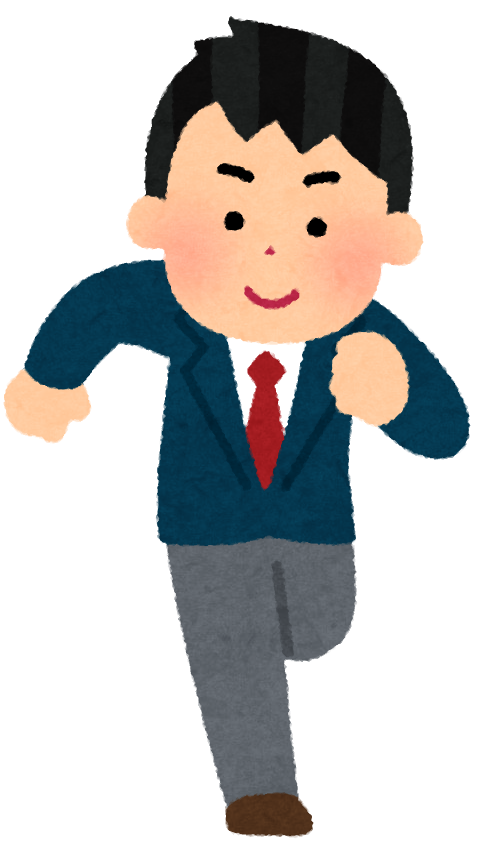 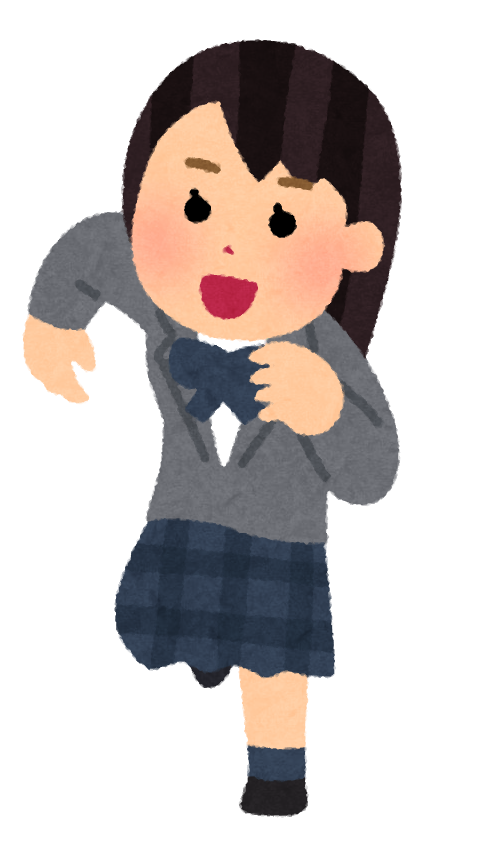 ３．Chọn trường nào sau khi tốt nghiệp trung học cơ sở
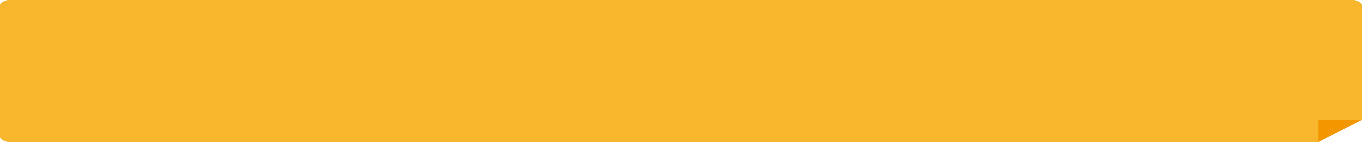 v
（１）Những lựa chọn học lên phổ biến củahọc sinh trung học cơ sở ở tỉnh Aichi.
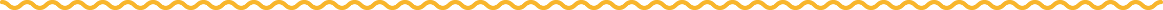 ① Trường THPT công lập・Hệ học cả ngày
② Trường THPT công lập・Hệ học nửa buổi
③ Trường THPT công lập・Hình thức học từ xa
⑤ National high school・Hệ học cả ngày
⑥ Trường THPT dân lập・Hệ học cả ngày/
Hình thức học từ xa
⑦ Trường dạy nghề
Có thể học bằng cách chuyển đổi giữa ba hệ: chính quy, bán thời gian và đào tạo từ xa
④ Trường THPT công lập・Trường Trung học Phổ thông Linh hoạt- Flexible High School
・Trường THPT Saya (Thành phố Aisai)
・Trường THPT Taketoyo (Thị trấn Taketoyo)
・Trường THPT Yutakano (Thành phố Toyota)
・Trường THPT Mito Aoba (Thành phố Toyokawa)
- 5 -
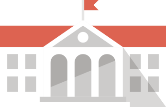 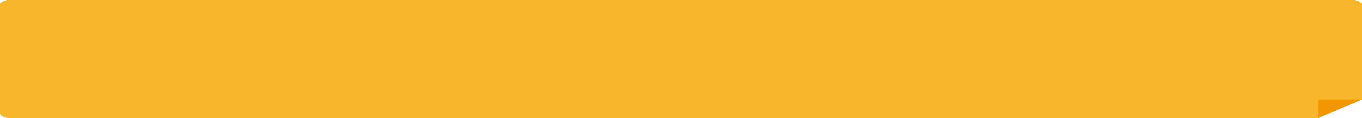 ４．Trường trung học phổ thông
v
（１）Sự khác biệt giữa trường trung học phổ  thông và trung học cơ sở là gì?
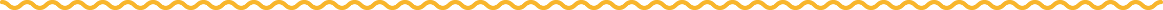 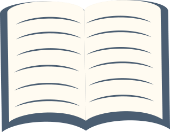 Sự khác biệt lớn đối với các trường trung học cơ sở là ở trung học phổ thông sẽ khó tốt nghiệp và lên lớp hơn.
Trung học cơ sở là giáo dục bắt buộc nên sẽ không có lưu ban, nhưng ở trường trung học phổ thông, khi thành tích kém hay nghỉ học nhiều sẽ không thể lên lớp hay tốt nghiệp.
Hãy nghiêm túc học tập để tham dự kỳ thi nhé.
- 6 -
v
（２） Các loại trường THPT ở Nhật 1⃣
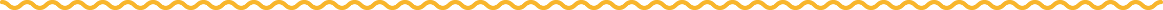 - 7 -
v
（２） Các loại trường THPT ở Nhật 2⃣
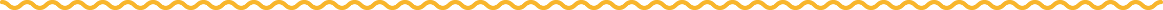 ① Hệ học cả ngày
◆ Có giờ học vào buổi trưa ngày thường 
・ Học sinh đến trường, tham gia 5-6 tiết học / ngày 
・ Cả lớp sẽ cùng học môn học giống nhau vào cùng một thời gian
Ví dụ về một ngày của trường cấp 3 hệ học cả ngày
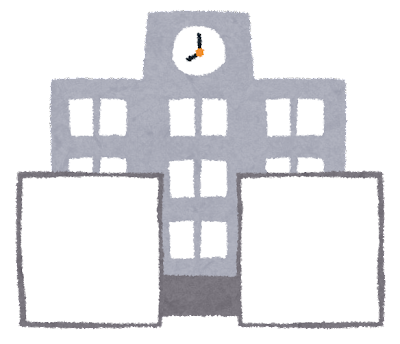 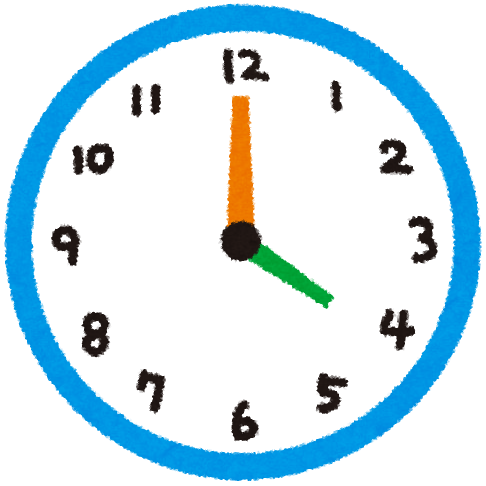 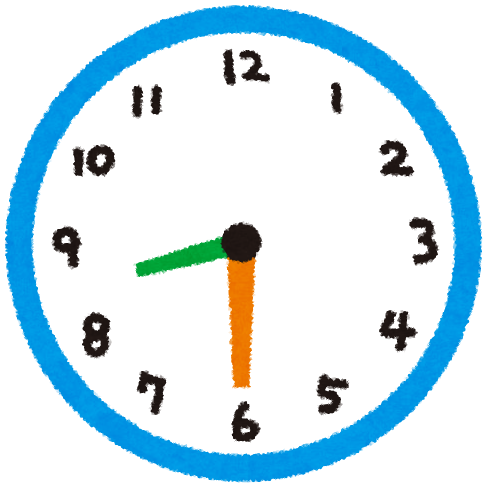 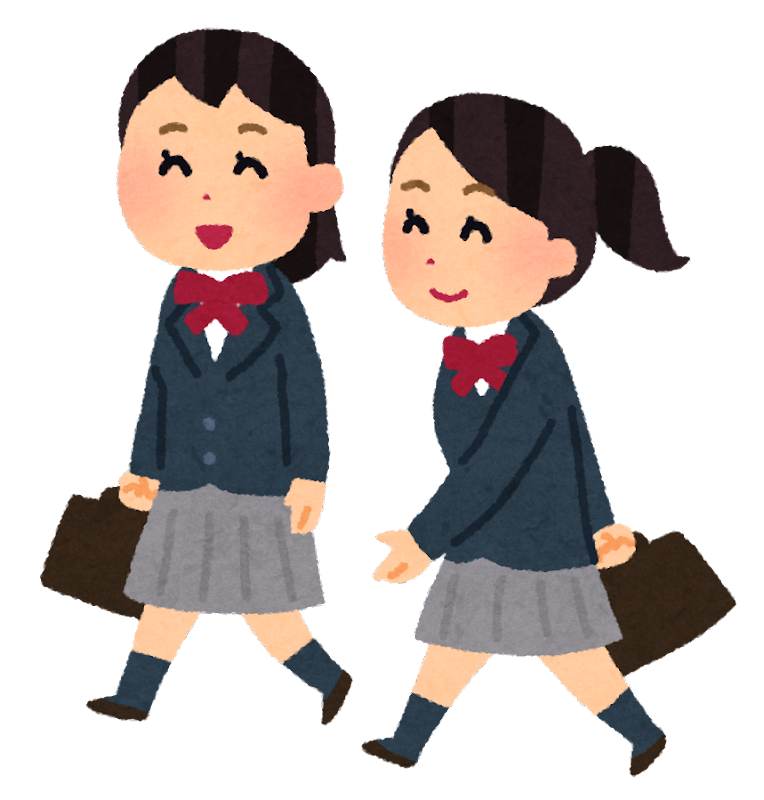 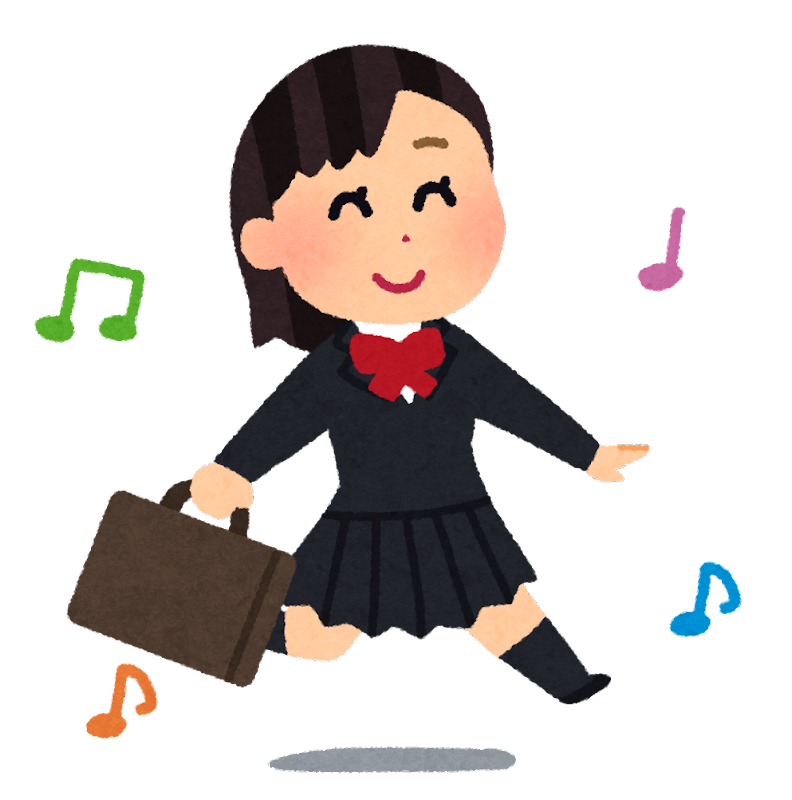 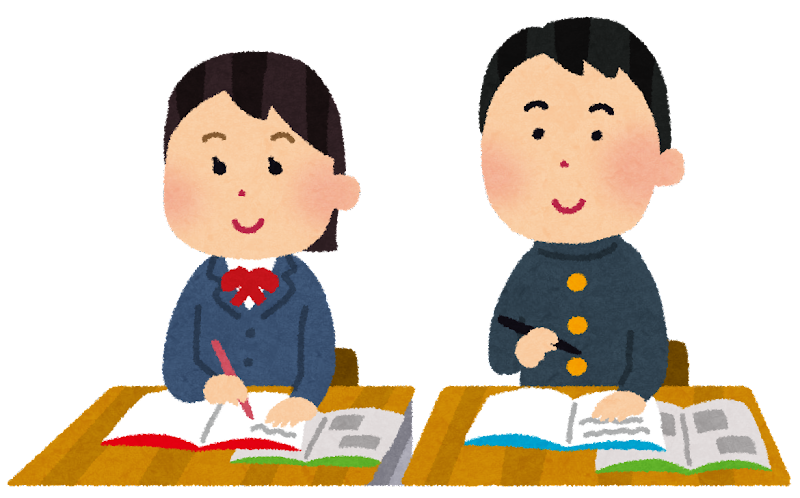 - 8 -
v
② Hệ học nửa buổi
◆ Có thể vừa đi làm vừa đi học
・Mỗi ngày học 4 tiếng vào "Ban ngày" hoặc "Buổi tối"
・Mất từ 3 năm trở lên để tốt nghiệp（nếu cố gắng trong 3 năm có thể tốt nghiệp）
Ví dụ về một ngày của trường cấp 3 hệ học buổi tối
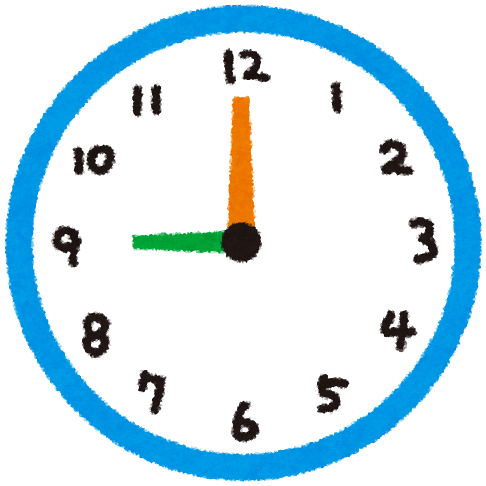 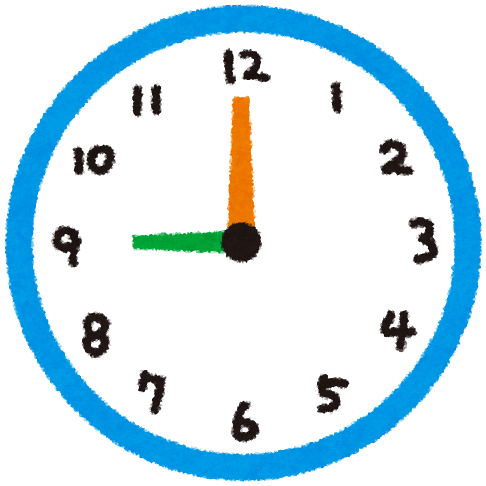 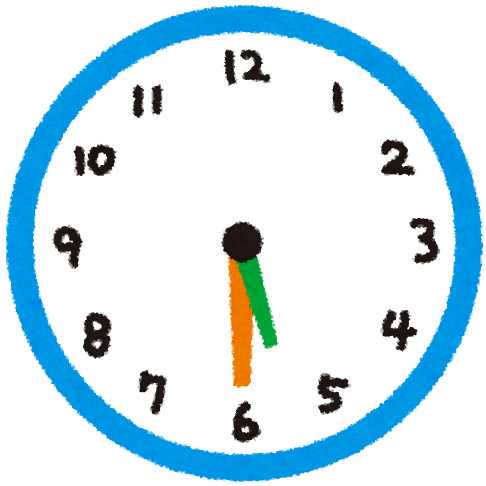 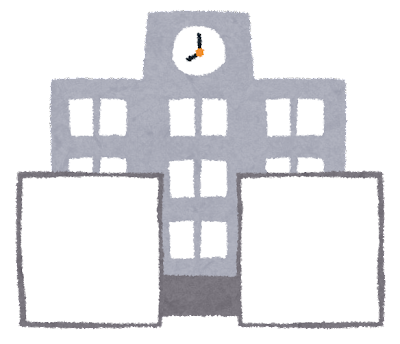 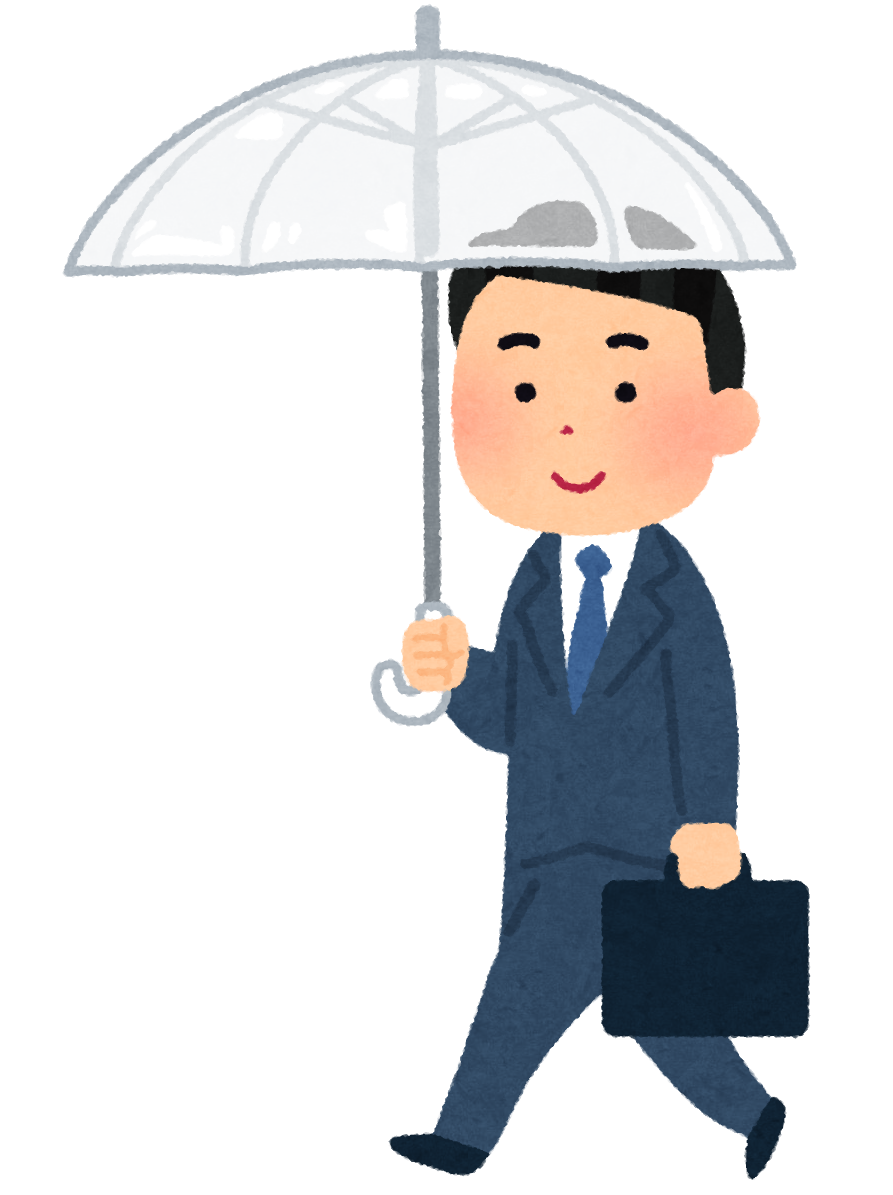 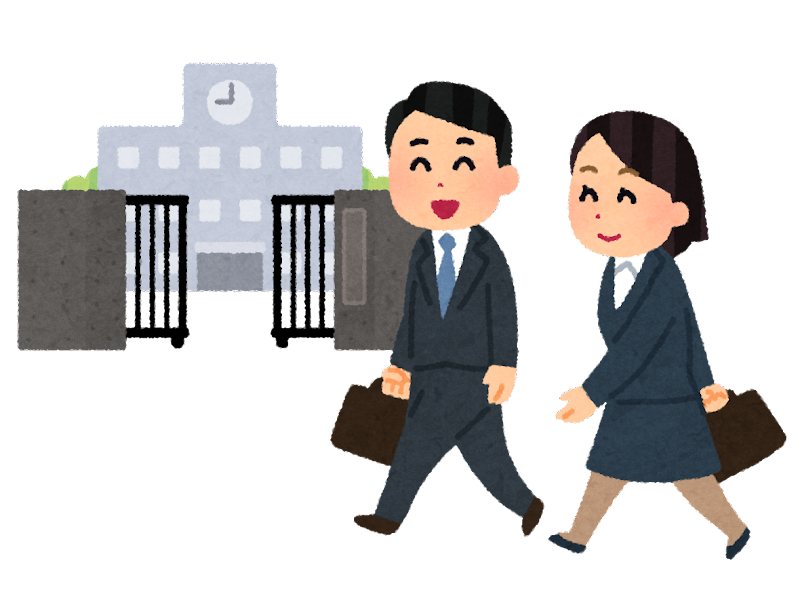 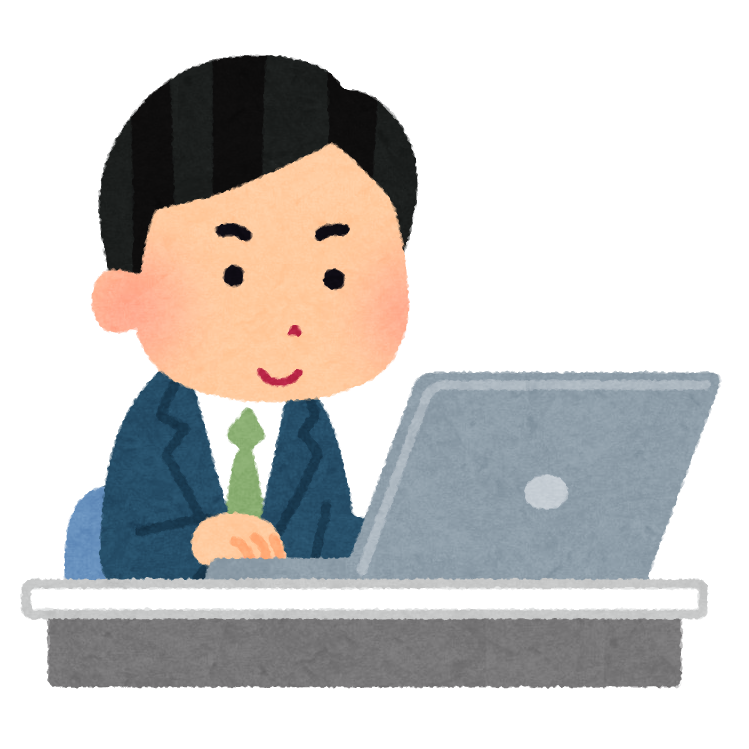 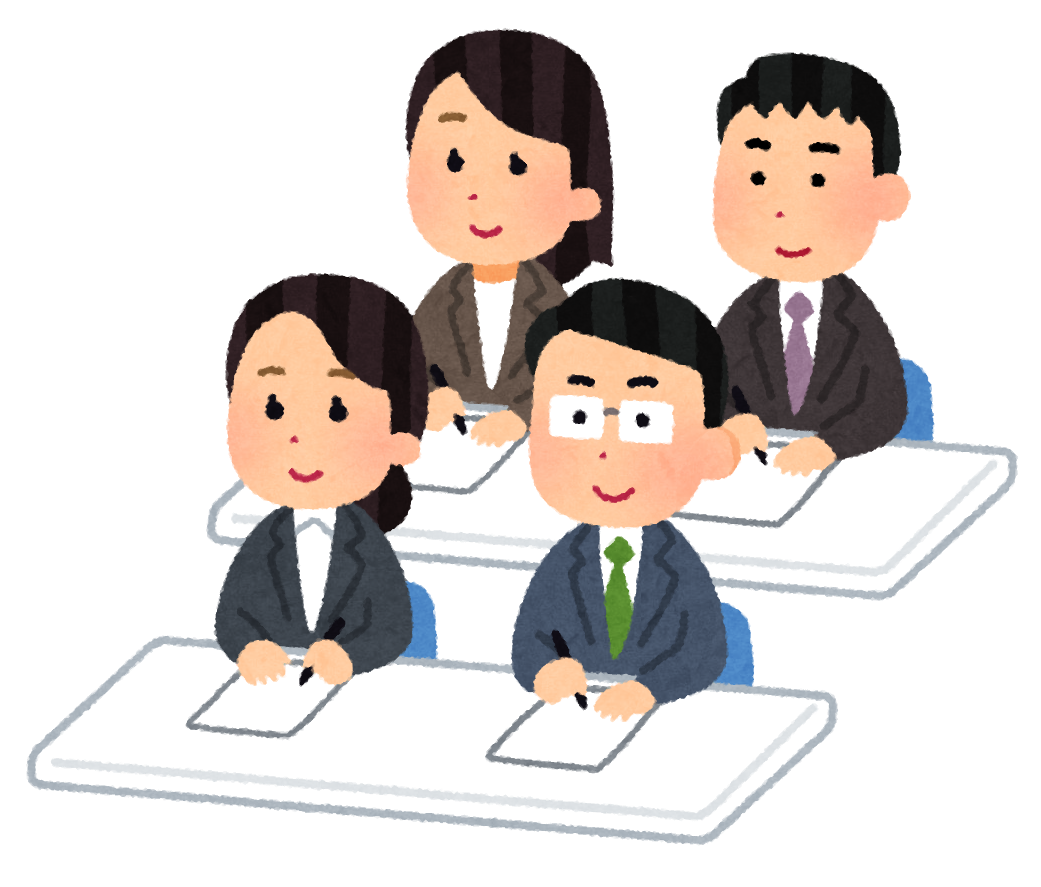 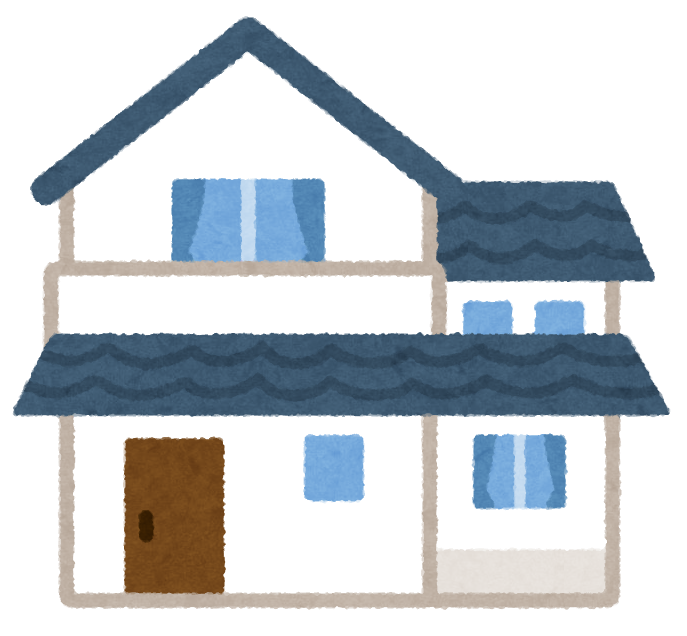 - 9 -
v
※Thời gian chỉ là ví dụ minh họa
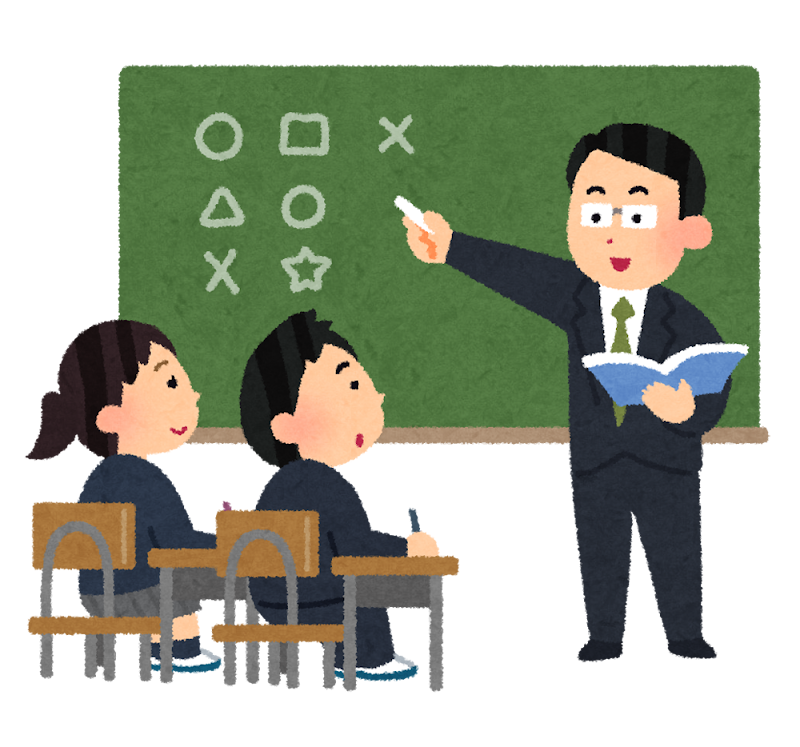 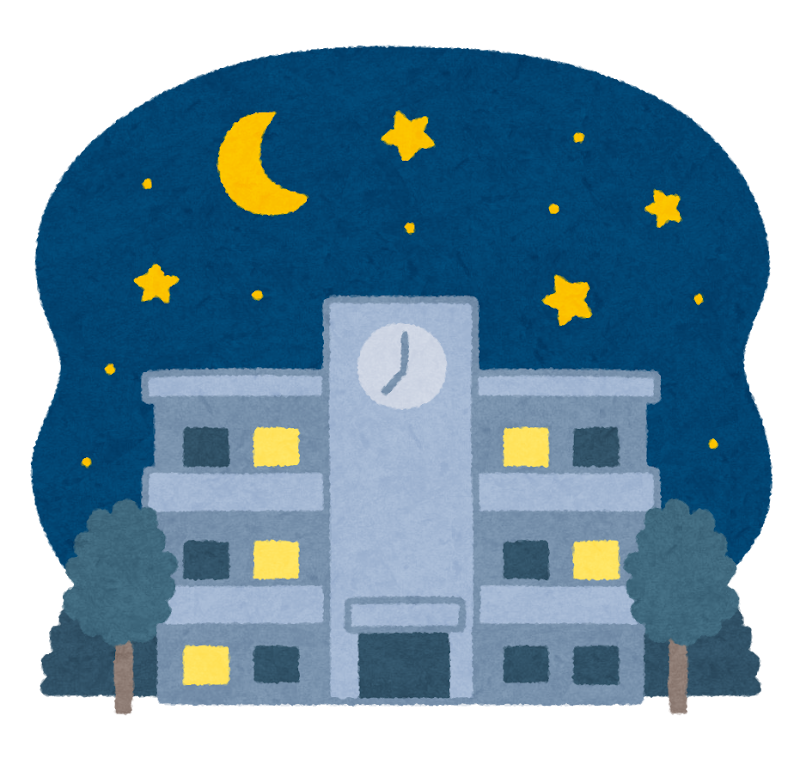 Có thể vừa học vừa làm.
Hình thức học bán thời gian ban ngày cũng có thể tốt nghiệp trong 3 năm..
- 10 -
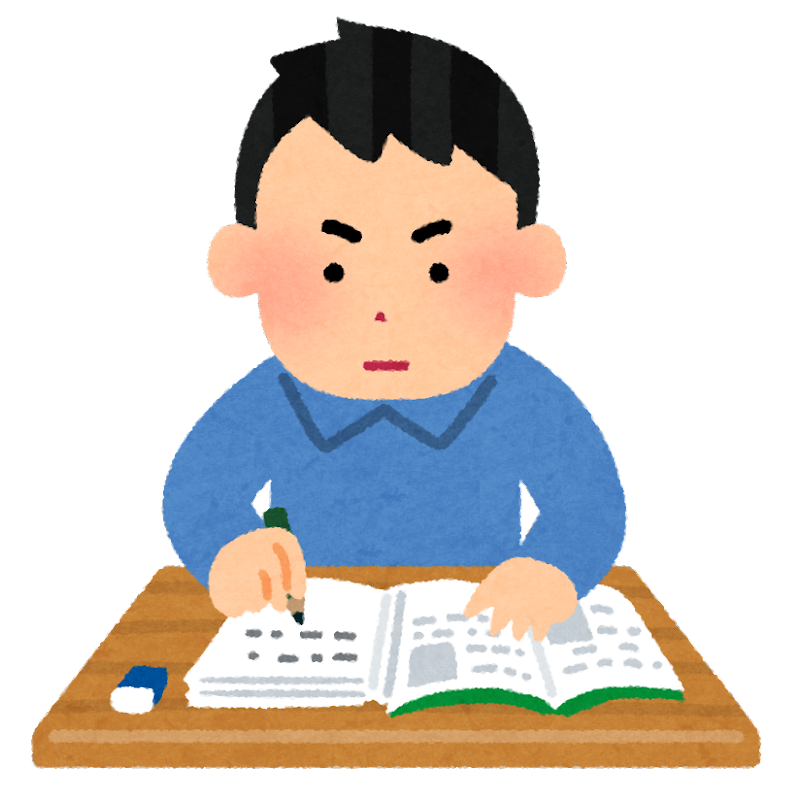 v
③ Hình thức học từ xa
◆ Không nhất thiết phải đến trường mỗi ngày. 
・ Tự học tại nhà
・ Đến trường những ngày qui định
・ Có trường học tổ chức học online
・ Cần nộp bài tập 
・Mất từ 3 năm trở lên để tốt nghiệp.
（nếu cố gắng trong 3 năm có thể tốt nghiệp）
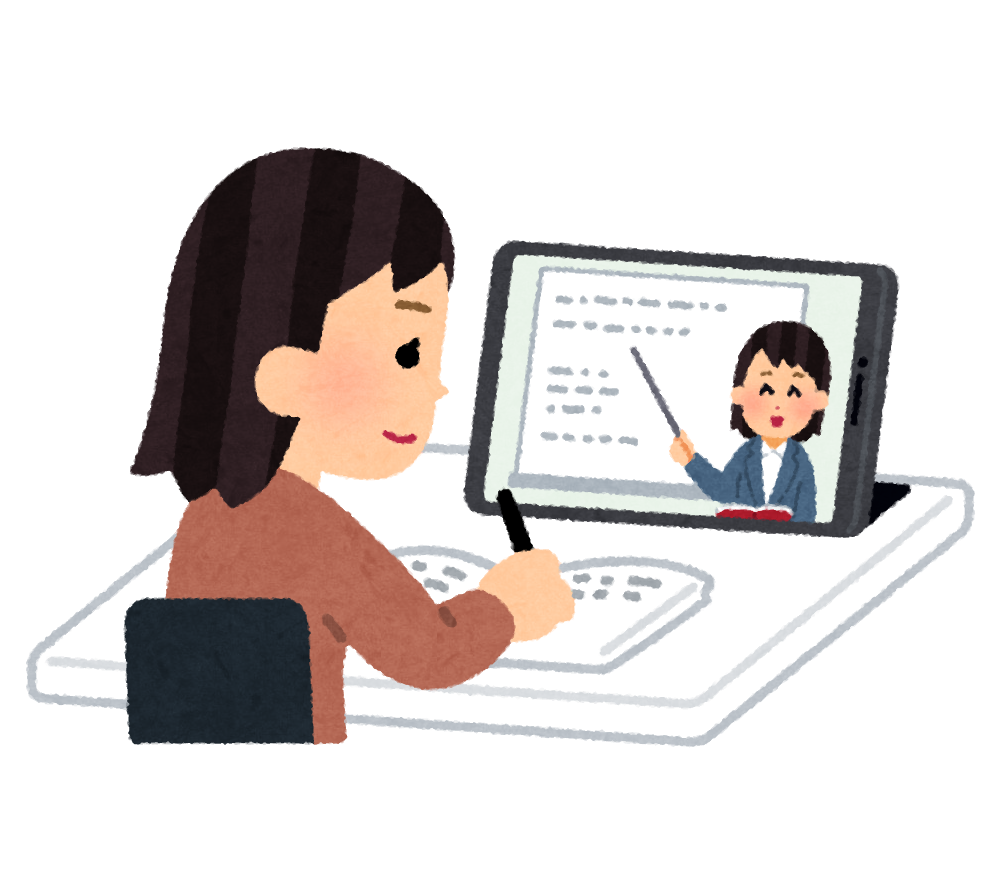 - 11 -
v
④ Trường Trung học Phổ thông Linh hoạt-Flexible High School
Có thể học bằng cách chuyển đổi giữa ba hệ: chính quy, bán thời gian và đào tạo từ xa
Cần lấy 74 tín chỉ trở lên để tốt nghiệp
ví dụ）3 năm tại trường Trung học phổ thông Linh hoạt
A. Hệ học cả ngày
B. Hệ học nửa buổi
C. Hình thức học từ xa
★ Năm thứ nhất: Nhập học vào hệ đào tạo từ xa.
★ Năm thứ hai: Học các môn của hệ đào tạo từ xa và bán thời gian.
★ Năm thứ ba: Học các môn của hệ đào tạo từ xa, bán thời gian và chính quy.
Vào những ngày và giờ không đến trường, sẽ học ở nhà.
- 12 -
v
（３）Các khoa của trường THPT công lập
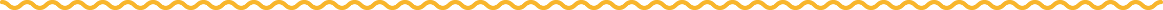 - 13 -
豊田西高校
（４） Những điểm cần lưu ý khi chọn trường THPT
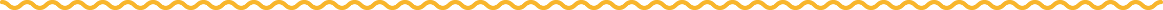 ・ Quyết định dựa trên những điều mình muốn học hoặc những thứ mình yêu thích 
・ Suy nghĩ về những gì mình muốn làm saukhi tốt nghiệp THPT. 
・ Tìm hiểu về học phí và các chi phí khác. 
・ Thảo luận với thầy cô, cha mẹ. 
・ Thảo luận với thầy cô, cha mẹ. 
・ Hỏi các anh chị đi trước về nhữngtrải nghiệm và tình hình của trường. 
・ Tìm hiểu xem liệu có thể đi học từ nhà hay không. 	như là...
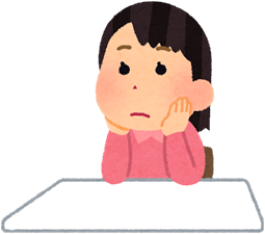 - 14 -
豊田西高校
（５） Cách tìm trường THPT
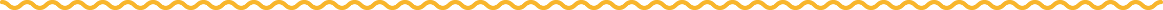 ・ Có 2 trường THPT quốc lập thuộc tỉnh Aichi
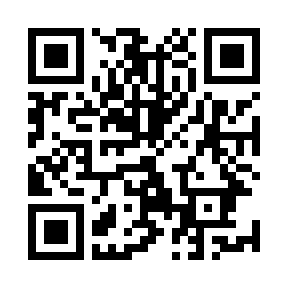 Trường THPT trực thuộc Khoa Giáo dục, Đại học Nagoya.
https://highschl.educa.nagoya-u.ac.jp/
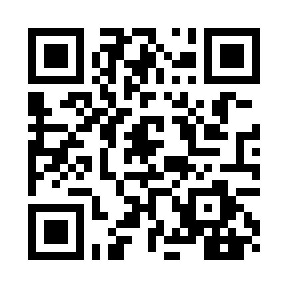 Trường THPT trực thuộc Đại học Giáo dục Aichi.
http://www.auehs.aichi-edu.ac.jp/
・ Bạn có thể tìm các trường cấp 3 công lập trong tỉnh Aichi qua 'Sagaso My School'
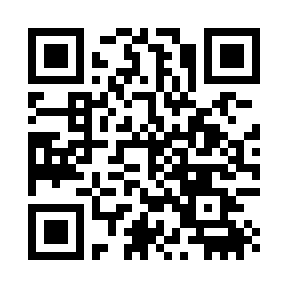 Hệ thống điều hướng trường công lập Aichi 'Sagaso My School'
https://aichi-school-navi.aichi-c.ed.jp/
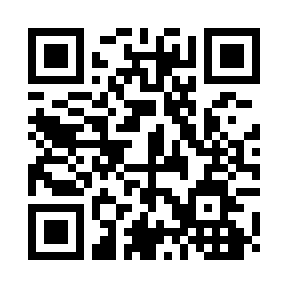 ・ Tìm hiểu về Trường THPT công lập tỉnh Aichi ở dưới đây
Trang chủ trường trung học thành phố Nagoya
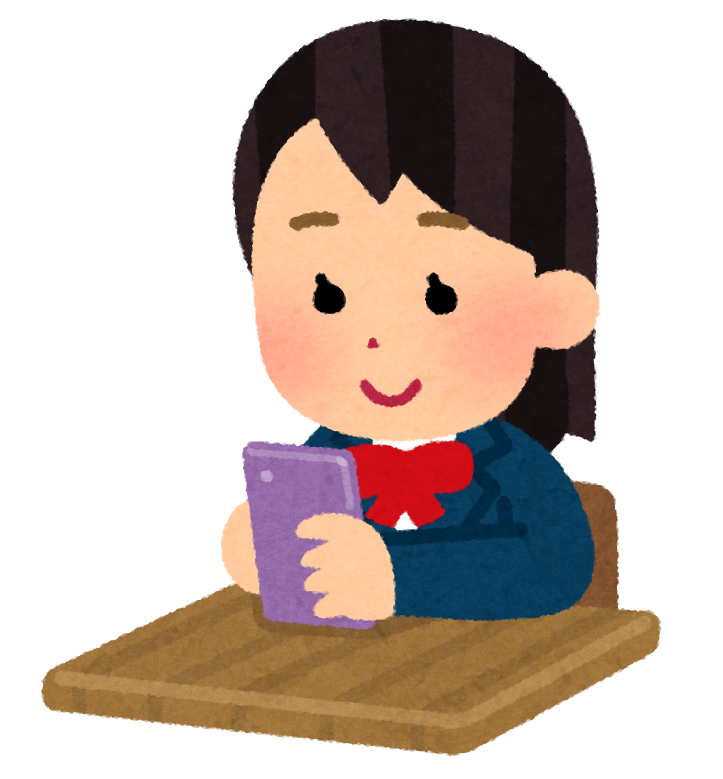 https://www.nagoya-c.ed.jp/highschool/
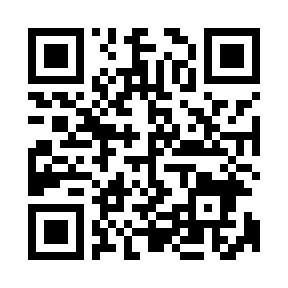 ・ Có thể tìm các trường cấp 3 tư thục trong tỉnh Aichi.
Trang chủ của các trường trung học tư thục ở tỉnh Aichi
https://www.aichi-shigaku.gr.jp/contents/school.htm
- 15 -
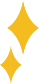 v
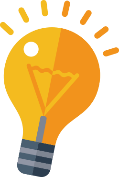 （6）Chi phí học THPT
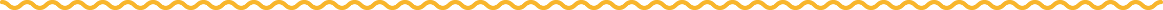 ※Phí xét tuyển, phí dự thi tuyển sinh niên khóa 2025 sẽ được công bố vào khoảng tháng 11
※Ngoài các khoản phí trên, còn có tiền sách giáo khoa, chi phí tham quan trường học, chi phí tài liệu giảng dạy, tiền đồng phục, tiền giao thông, v.v...
　★Ref: Nguồn tham khảo: Website Hội đồng Giáo dục Tỉnh Aichi (Tính đến tháng 7 năm 2024)
- 16 -
v
Đăng ký tại trường trung học phổ thông đã nhập học
Chế độ trợ cấp chính
- 17 -
豊田西高校
（7） Kỳ thi tuyển sinh vào trường THPT
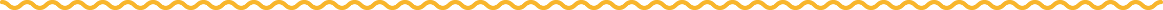 Quyết định đậu hay rớt chỉ bằng bài kiểm tra?
＜Trả lời＞ Không quyết định chỉ bằng bài kiểm tra!
Đánh giá hồ sơ … Nội dung giấy tờ được trường trung học cơ sở gửi đến trường trung học phổ thông gồm “Đánh giá học bạ” và “Tình hình đời sống học đường”.
Tổng điểm đánh giá (5 ~ 1) của 9 môn trong học bạ※Tối đa là 45 điểm
Đánh giá học sinh trung học cơ sở năm 3
Số ngày đi học, hoạt động câu lạc bộ, hoạt động hội học sinh, v.v...
Đời sống học đường hàng ngày là vô cùng quan trọng!
Đánh giá các hoạt động như là “Tuân thủ thời gian”, “Việc nộp những tài liệu cần nộp”, “Thái độ học tập”, v.v...
- 18 -
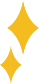 v
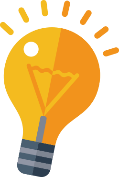 ◆ Các hình thức thi tuyển sinh vào trường THPT công lập
 (Hệ học cả ngày)
- 19 -
v
◆ Kỳ thi tuyển sinh vào trường THPT công lập (Tuyển sinh chung)
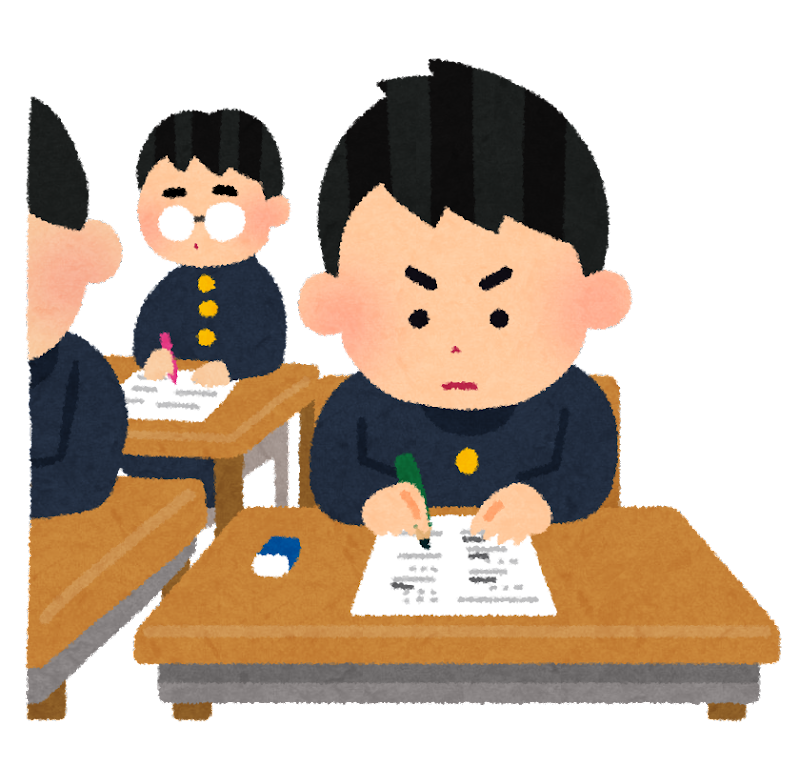 ○ Có thể dự thi 2 trường
○ Môn thi
5 môn gồm Quốc ngữ, Toán, Xã hội, Vật lý, Tiếng Anh
Môn Tiếng Anh có bài kiểm tra nghe
Về phần phỏng vấn, có trường tổ chức và cũng có trường không
○ Lịch thi
（Nếu có dự thi 2 trường thì cũng chỉ phải kiểm tra học lực 1 lần）
Thứ tư, ngày 26 tháng 2 năm 2025
- 20 -
v
※ Thông tin về Trường Trung học Linh hoạt - Flexible High School: Xem trang 22
◆ Kỳ thi tuyển sinh vào trường trung học công lập(hệ bán thời gian)
◆ Kỳ thi tuyển sinh vào trường trung học công lập (hệ đào tạo từ xa) (Trường Kyokuryo và Trường Kariya Higashi)
- 21 -
v
◆ Về kỳ thi tuyển chọn học sinh nước ngoài của
     trường THPT công lập
- 22 -
v
◆ Các loại kỳ thi tuyển sinh vào Trường Trung học Linh hoạt - Flexible High School
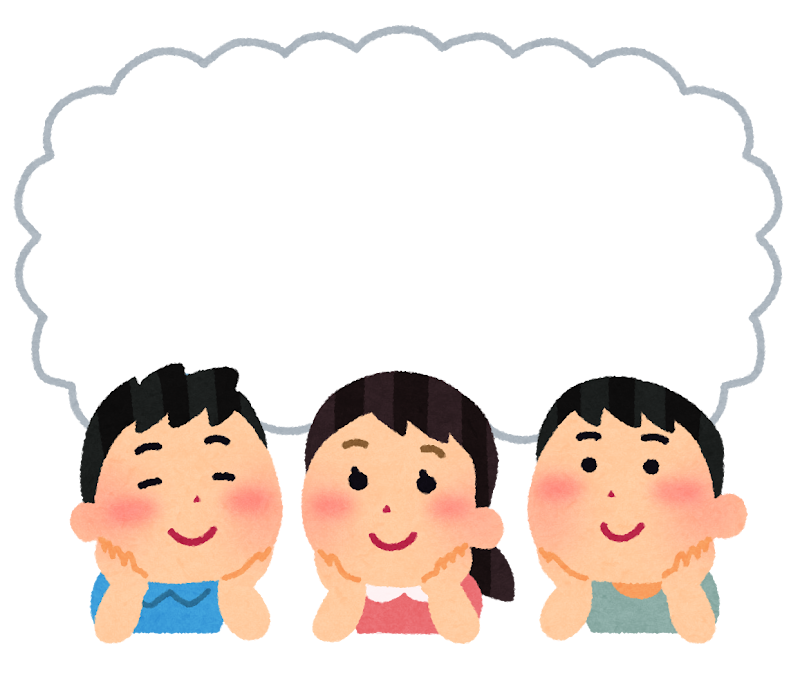 Trường Trung học Phổ thông Linh hoạt-Flexible High School??
● Không thể chuyển trường hoặc học song song trong giữa năm học Hãy suy nghĩ kỹ trước khi tham gia kỳ thi tuyển sinh.
- 23 -
v
◆ Lịch trình kỳ thi tuyển sinh vào trường trung học công lập
Thời gian nộp hồ sơ
Thi tuyển và phỏng vấn
Công bố kết quả
- 24 -
・名古屋大学教育学部付属高等学校
◆ Các hình thức thi vào trường THPT quốc lập
●Trường trung học phổ thông trực thuộc Khoa Giáo dục, Đại học Nagoya（Tình hình tuyển sinh cho năm học 2024）
● Trường trung học phổ thông trực thuộc Khoa Giáo dục, Đại học Nagoya(Tình hình tuyển sinh cho năm học 2024 ）
●Trường THPT trực thuộc Đại học Giáo dục Aichi（Tình hình tuyển sinh cho năm học 2024）
- 25 -
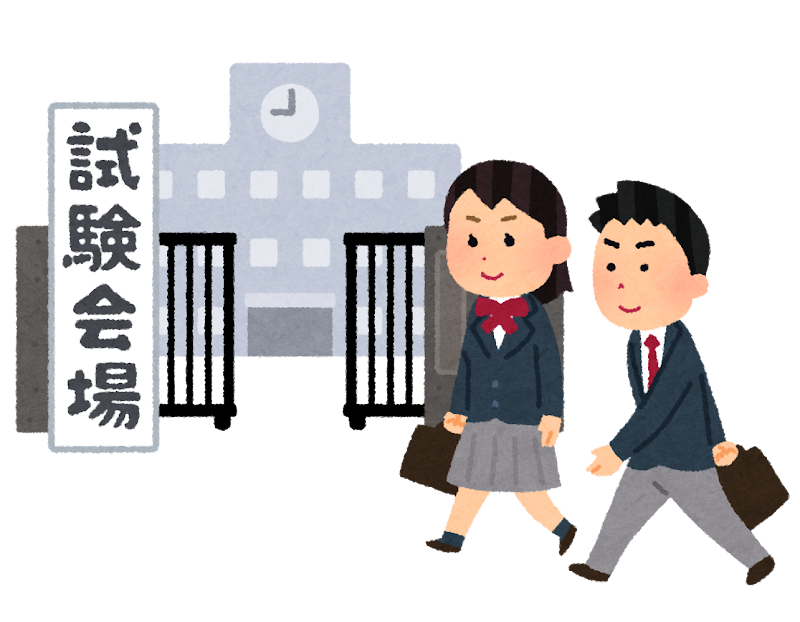 ＊試験内容 は学校 によって異 なる
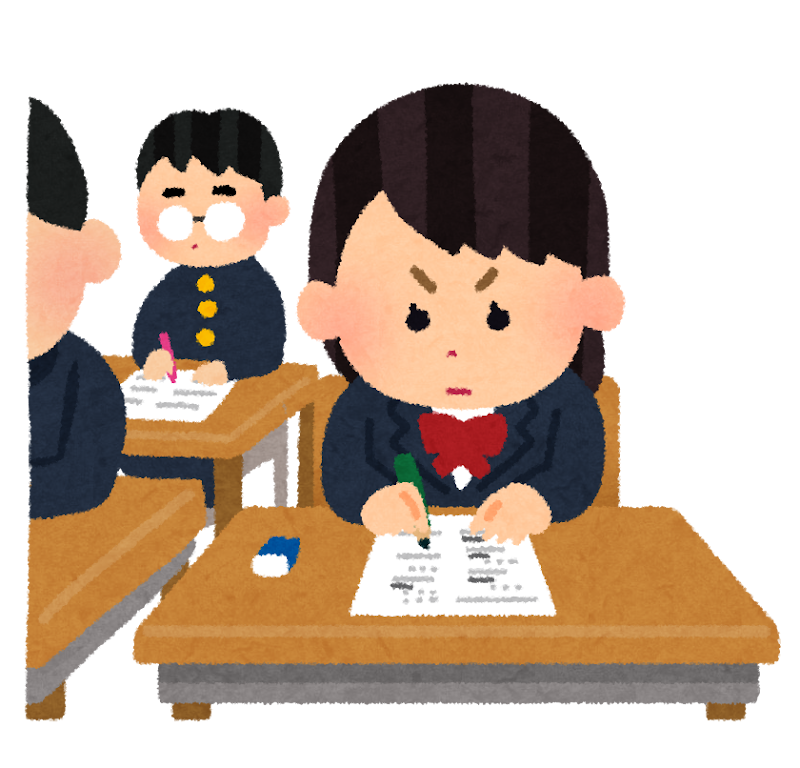 ◆ Các loại kỳ thi tuyển sinh vào trường trung học tư thục
＊ Nội dung kỳ thi có thể khác nhau tùy vào trường.
- 26 -
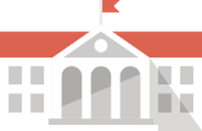 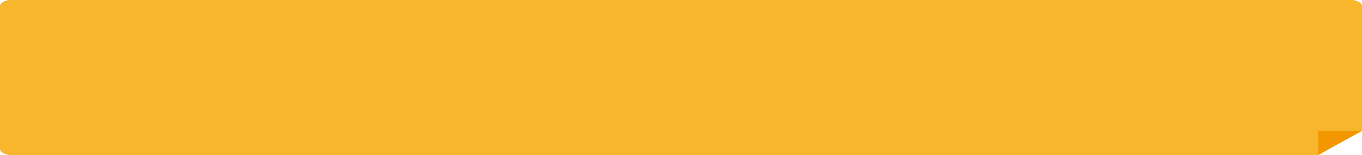 5． Trường kỹ thuật chuyên nghiệp (Senmon)
◆ Trường kỹ thuật chuyên nghiệp (Senmon)
Trường kỹ thuật chuyên nghiệp là một loại trường kết hợp giữa trường trung học phổ thông và đại học, với mục tiêu đào tạo các kỹ sư có kiến thức thực tiễn. Thời gian học: 5 năm. Từ năm đầu, sinh viên sẽ học các môn chuyên ngành, tham gia các thí nghiệm và thực hành.
● Các trường kỹ thuật chuyên nghiệp tại tỉnh Aichi
Trường Kỹ thuật chuyên nghiệp (Senmon) Công nghiệp Toyota
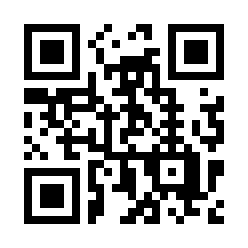 https://www.toyota-ct.ac.jp/
Các chuyên ngành:
-Kỹ thuật cơ khí	-Kỹ thuật môi trường và đô thị
-Kỹ thuật hệ thống điện - điện tử	-Kỹ thuật kiến trúc
-Kỹ thuật công nghệ thông tin
- 27 -
◆ Các hình thức tuyển sinh vào Trường Kỹ thuật chuyên nghiệp (Kosen) Công nghiệp Toyota
● Nếu trúng tuyển, học sinh phải nhập học.
● Nếu không đỗ, học sinh vẫn có thể tham gia kỳ thi tuyển vào trường công lập
- 28 -
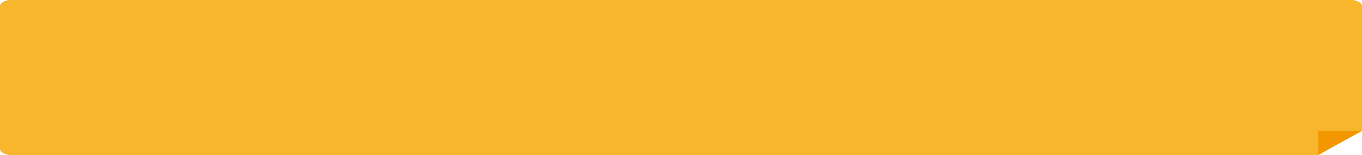 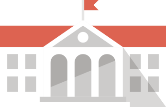 6．Trường chuyên môn, trường đào tạo kỹ thuật
〈Trường chuyên môn〉
- 29 -
)


豊田西高校
Hãy tìm hiểu về các trường dạy nghề (Trường senmon) ！
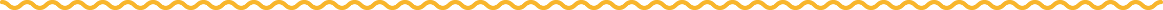 Hãy tìm hiểu về các trường dạy nghề(Trường senmon)
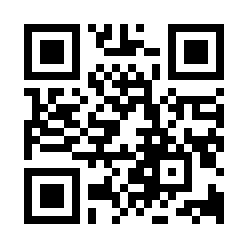 https://www.askr.or.jp/search/
・ Bạn có thể tìm kiếm các trường chuyên nghiệp trong tỉnh Aichi theo lĩnh vực bạn muốn học hoặc tên trường.
・ Giới thiệu các trường cung cấp chương trình tham gia học thử.
・ Bạn có thể xem thông tin tuyển sinh (bao gồm nội dung kỳ thi và ngày thi, v.v.).
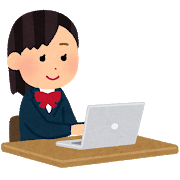 - 30 -
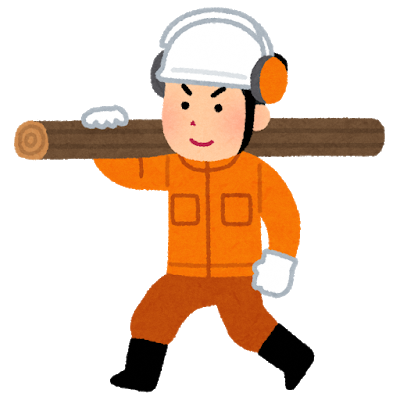 〈Trường đào tạo kỹ thuật〉
・Tổ chức đào tạo và dạy nghề cho người lao động kỹ thuật
・Trường học dành cho người muốn làm những công việc có liên quan đến kiến trúc, xây dựng cảnh quan và điện trong tương lai.
・Môn thi: Quốc ngữ, toán học, phỏng vấn
・Cách đăng ký ：Nộp hồ sơ lên Trung tâm dịch vụ việc làm (Hello Work)
・Lưu ý: Trường senmon không phải là trường học chính thức, do đó không được tính là học vấn chính thức.
- 31 -
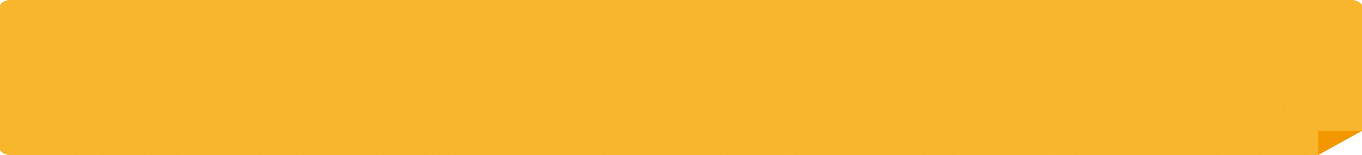 7．Ví dụ những việc cần làm để lựa chọn được hướng đi
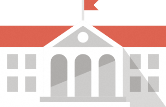 【Học sinh THCS năm nhất】
◆ Phỏng vấn nghề nghiệp: Tìm hiểu về các loại công việc
Tìm hiểu ý nghĩa của các công việc từ những người đang đi làm ở xung quanh.

⇒ Tìm hiểu về các công việc khác nhau.
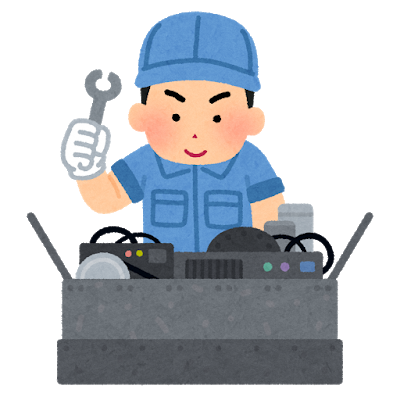 - 32 -
【Học sinh THCS năm 2】
◆ Hoạt động trải nghiệm công việc
Trải nghiệm làm việc thực tế tại các doanh nghiệp, bệnh viện, cơ sở phúc lợi ở địa phương.
Học được niềm vui khi tương tác, làm việc với mọi người.
 
⇒ Đây có thể trở thành động cơ để lựa chọn hướng đi sau này.
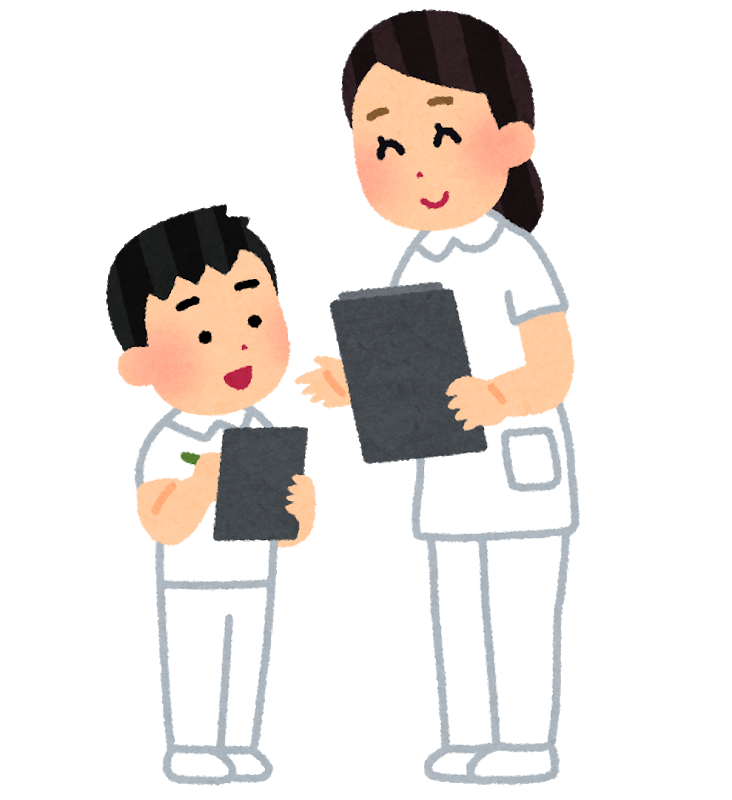 - 33 -
【Học sinh THCS năm 3】
◆ Hoạt động trải nghiệm công việc qua các buổi tham quan học tập：
Tham quan nơi làm việc ở thủ đô Tokyo của Nhật Bản, phỏng vấn nhân viên công ty.
◆ Tìm hiểu các hướng đi sau khi tốt nghiệp：
Suy nghĩ về nguyện vọng, cuộc sống tương lai để từ đó đưa ra quyết định về con đường sẽ lựa chọn.

⇒ Hướng tới tự chủ thực hiện,Hướng đến việc tự hiện thực hóa
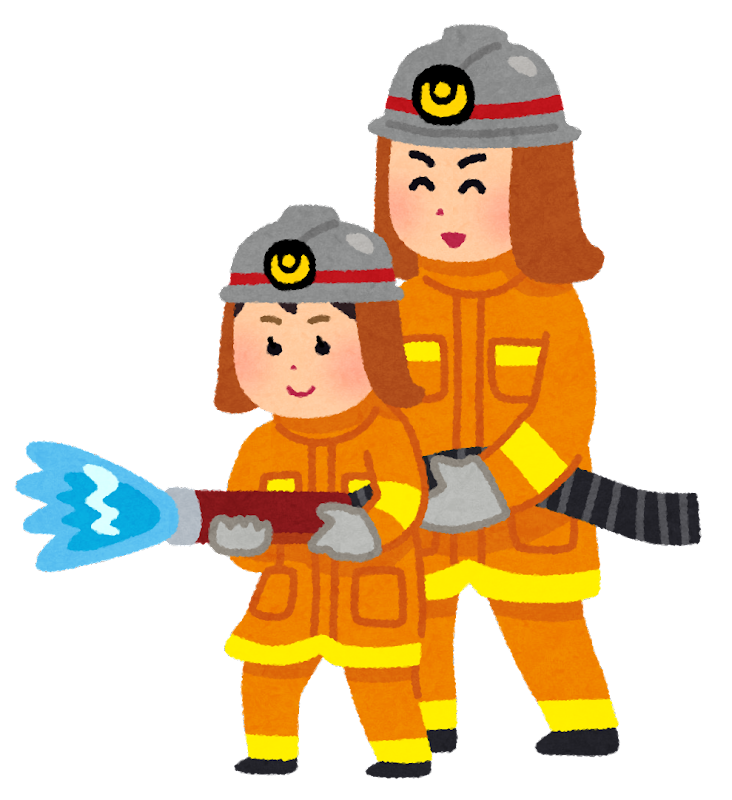 - 34 -
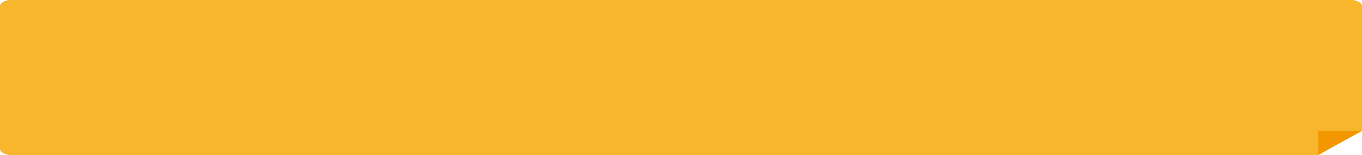 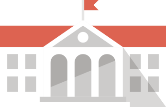 8．Cần những gì để học lên cấp?
① Ước mơ, mục tiêu!
Học gì? Học để làm gì?Tương lai muốn làm gì ở Nhật?Tìm kiếm điều bản thân muốn làm.
② Năng lực tiếng Nhật và học lực!
Hãy tích cực sử dụng tiếng Nhật!Tích cực, chăm chỉ tham gia các lớp học ở trường.
- 35 -
③ Khả năng thích ứng với cuộc sống
・Tuân thủ thời gian
・Vui vẻ chào hỏi mọi người
・Ăn mặc, sử dụng ngôn ngữ phù hợp với hoàn cảnh
・Tuân thủ các quy định
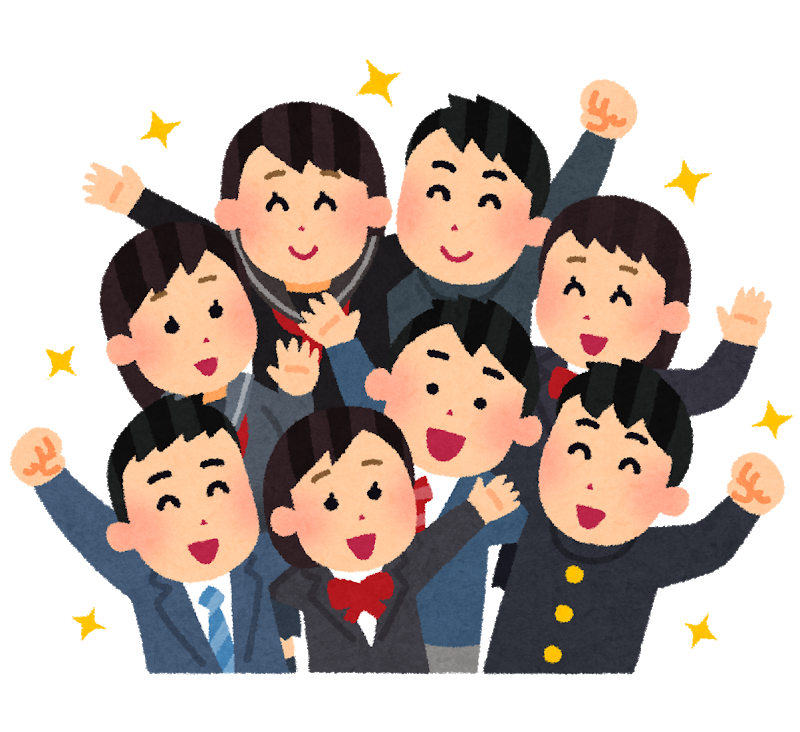 - 36 -
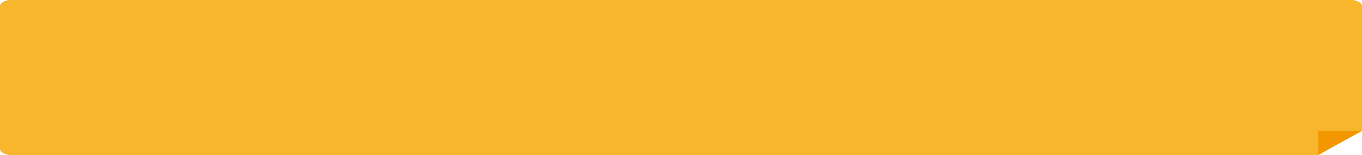 9．Vì bản thân mình trong tương lai, hãy
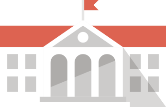 ◆ Chăm chỉ, nghiêm túc học những gì cần phải học
◆ Chủ động, tích cực nói chuyện, trao đổi với giáo viên trong trường
◆ Trao đổi với gia đình khi quyết định hướng đi
◆ Tham quan các trường học (trải nghiệm học thử)
◆ Không được bỏ cuộc!
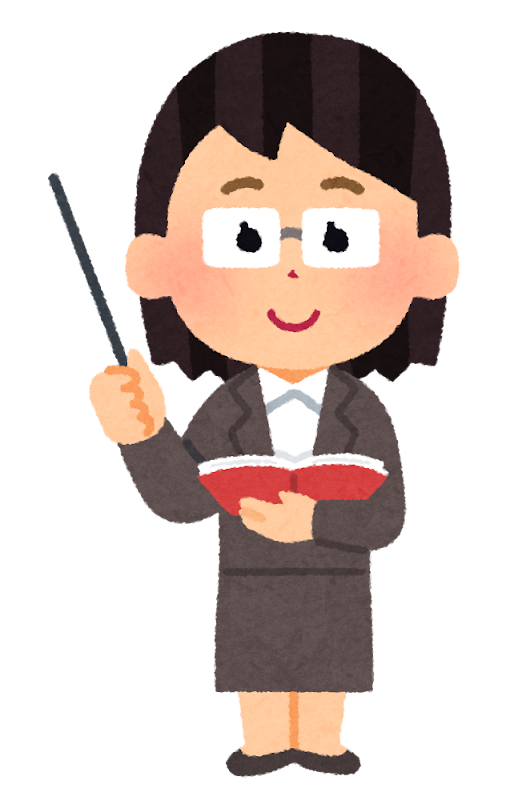 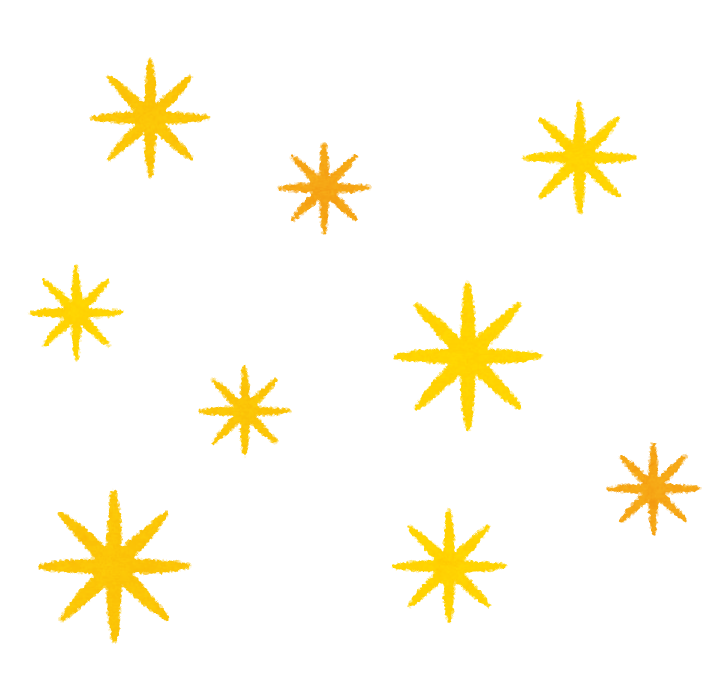 Điều quan trọng cần nhắc lại
- 37 -
Chúng tôi ủng hộ ước mơ của bạn!
Hãy tươi cười tiến lên phía trước!
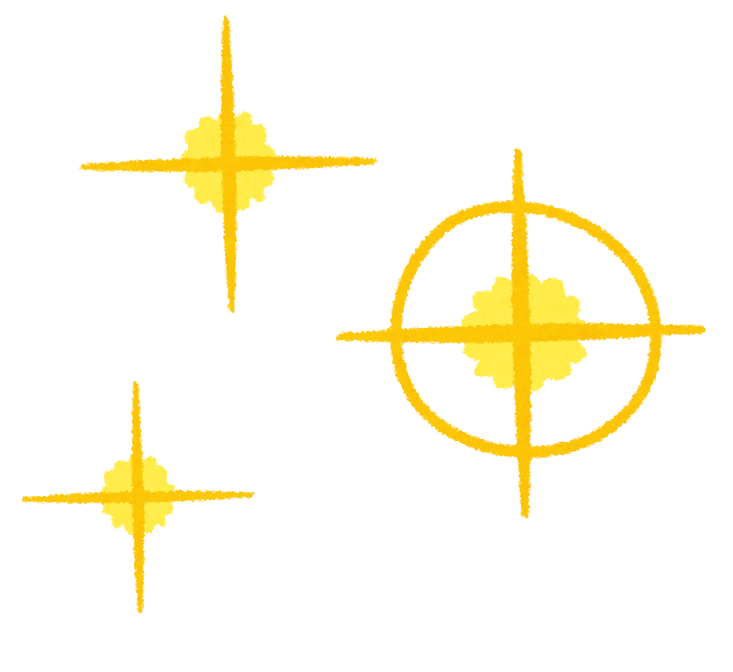 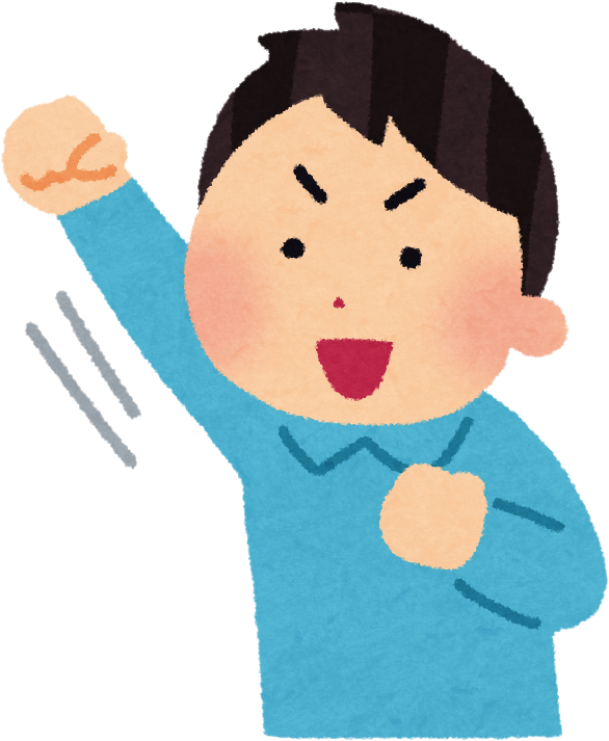 Cố lên！
- 38 -
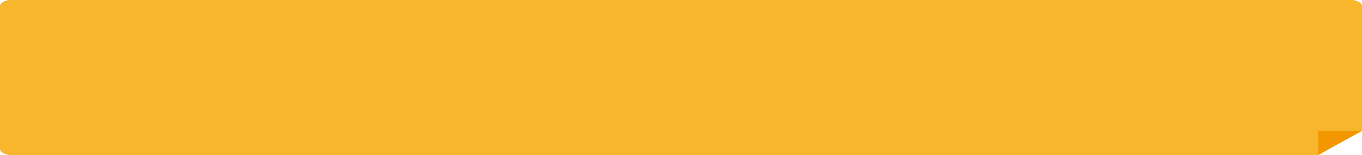 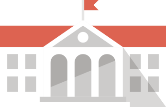 Thông tin bổ sung ① 
Trường Trung học Công lập Buổi Tối
・ Học từ khoảng 17:00 đến 21:00.
・ Mỗi ngày có 4 tiết học (1 tiết là 40 phút). 
・ Học trong 3 năm có thể tốt nghiệp (Có thể rút ngắn hoặc kéo dài tối đa 6 năm)
Ví dụ: Một ngày học tại trường trung học ban đêm công lập.
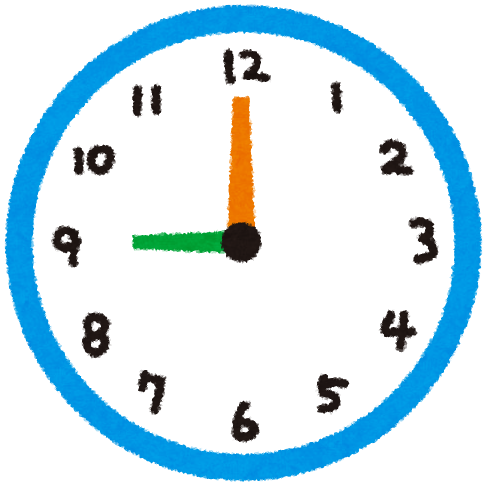 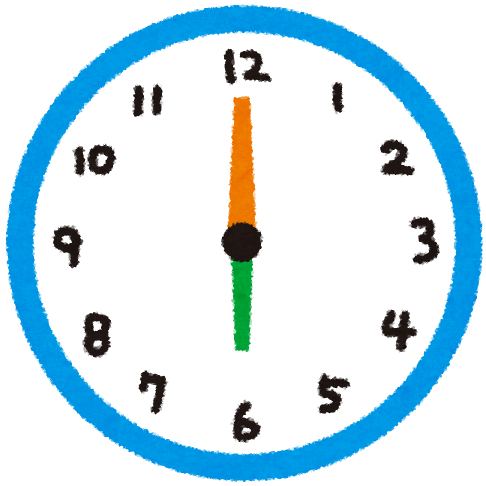 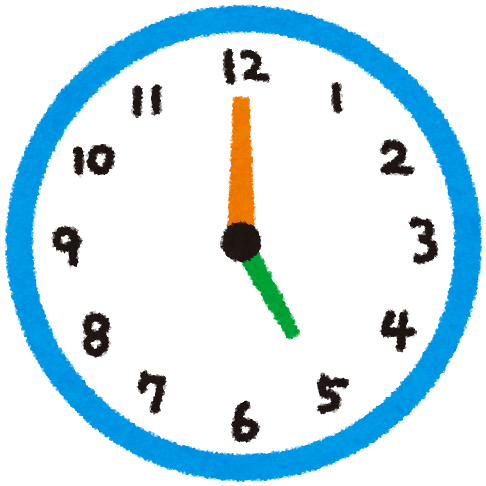 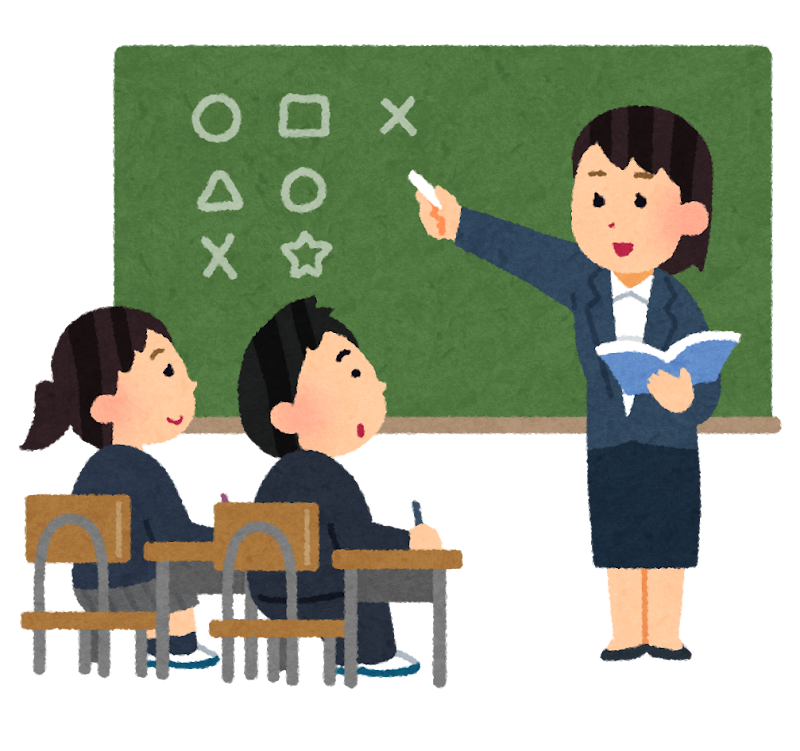 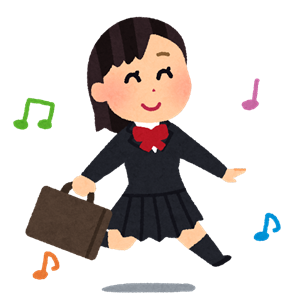 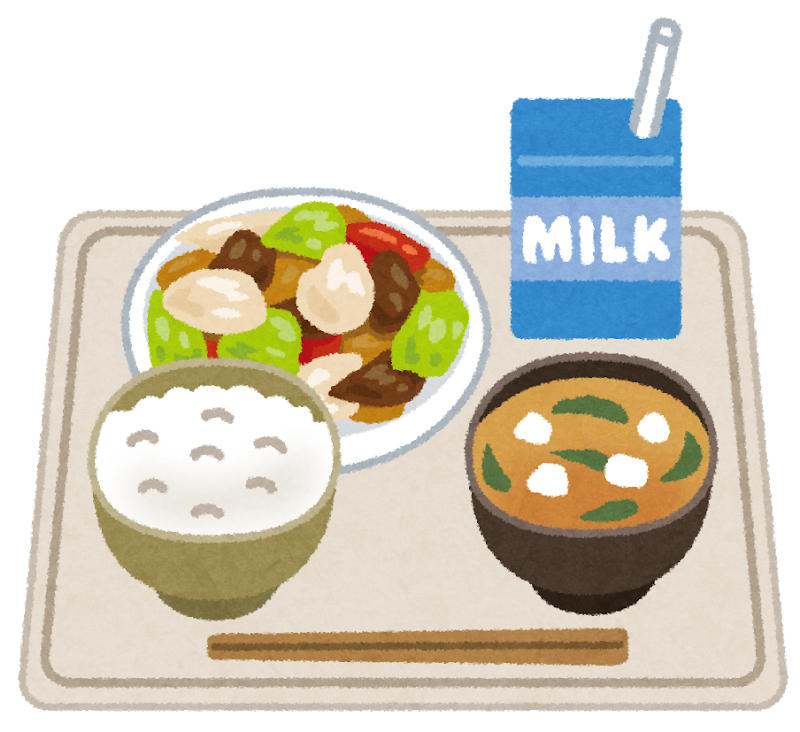 - 39 -
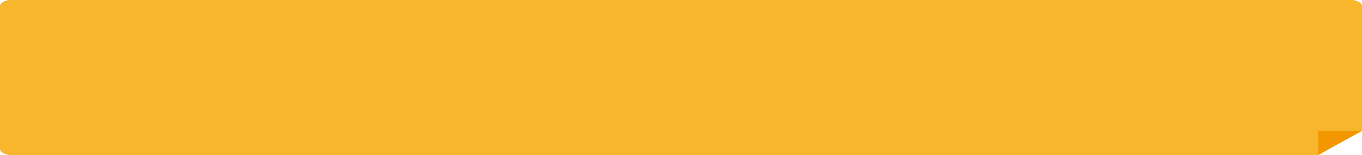 Thông tin bổ sung ② 
Chương trình IB DP(International Baccalaureate Diploma Program - IB DP)
Chứng chỉ IB là chứng chỉ được công nhận toàn cầu cho việc vào đại học quốc tế.   Chứng chỉ IB là chứng chỉ được công nhận toàn cầu cho việc vào đại học quốc tế.   Chứng chỉ IB là chứng chỉ được công nhận toàn cầu cho việc vào đại học quốc tế.  Có ít trường thực hiện chương trình này có thể cấp bằng tốt nghiệp trung học phổ thông của Nhật Bản.
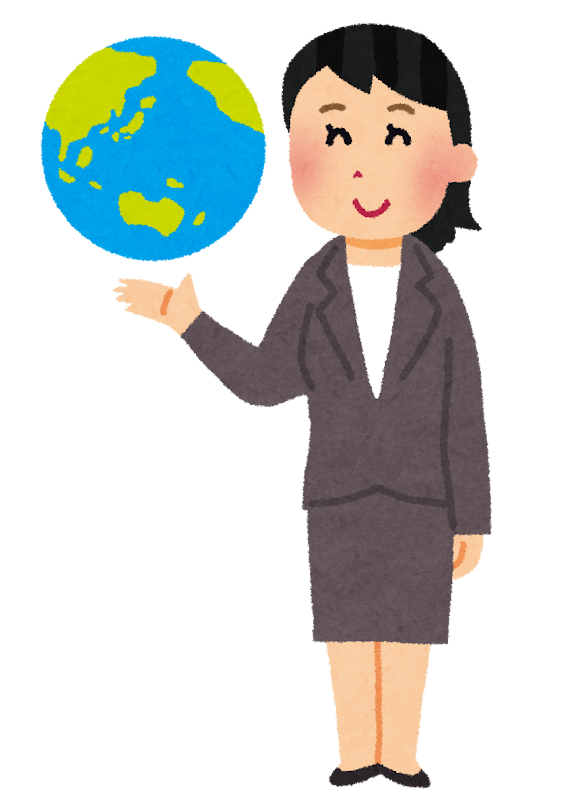 ・ Các lớp học chủ yếu được giảng dạy bằng Tiếng Anh. 
・ Thời gian nhập học có thể là tháng 9. 
・ Bao gồm các môn bắt buộc và tự chọn.
- 40 -
Các trường thực hiện chương trình Baccalaureate Quốc tế (IB Diploma) tại tỉnh Aichi
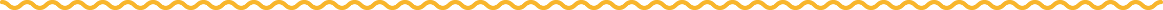 ＜ Học sinh nhận được bằng tốt nghiệp trung học ＞
・“Kokusai Koto Gakko”Trường Trung học Quốc tế (NIC)

・“Nagoya Kokusai Koto Gakko ”Trường Trung học Quốc tế Nagoya

＜ Trường Quốc tế ＞
・Trường Quốc tế Enishi
・Trường Quốc tế Nagoya
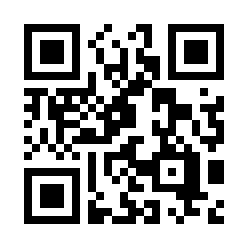 https://ic.nucba.ac.jp/jp/
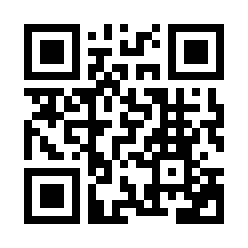 https://www.nihs.ed.jp/
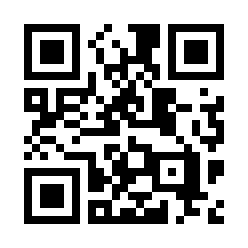 https://enishi.ac.jp/JP/
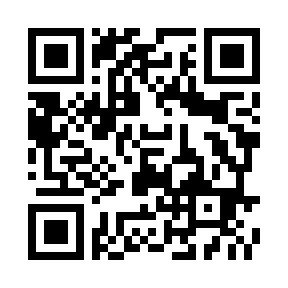 https://www.nis.ac.jp/japanese/welcome
- 41 -